The Mad Hedge Fund Trader“Lighting a Fire”
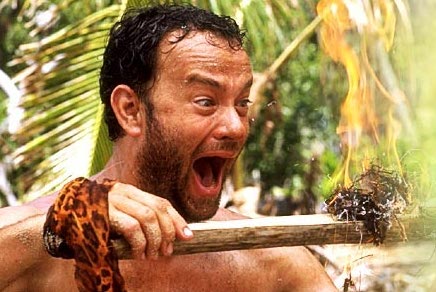 With John Thomasfrom San Francisco, CA, February 15, 2017www.madhedgefundtrader.com
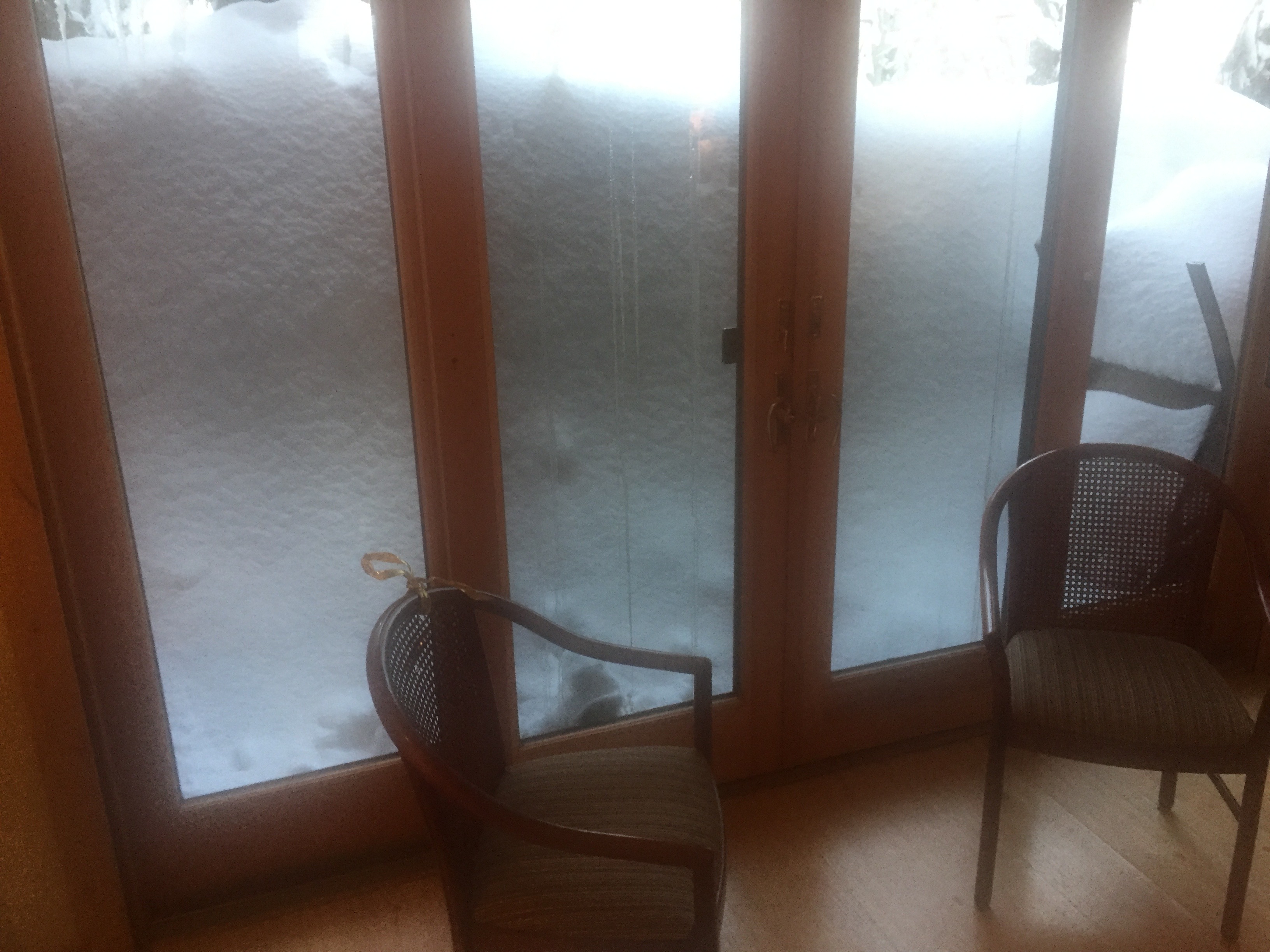 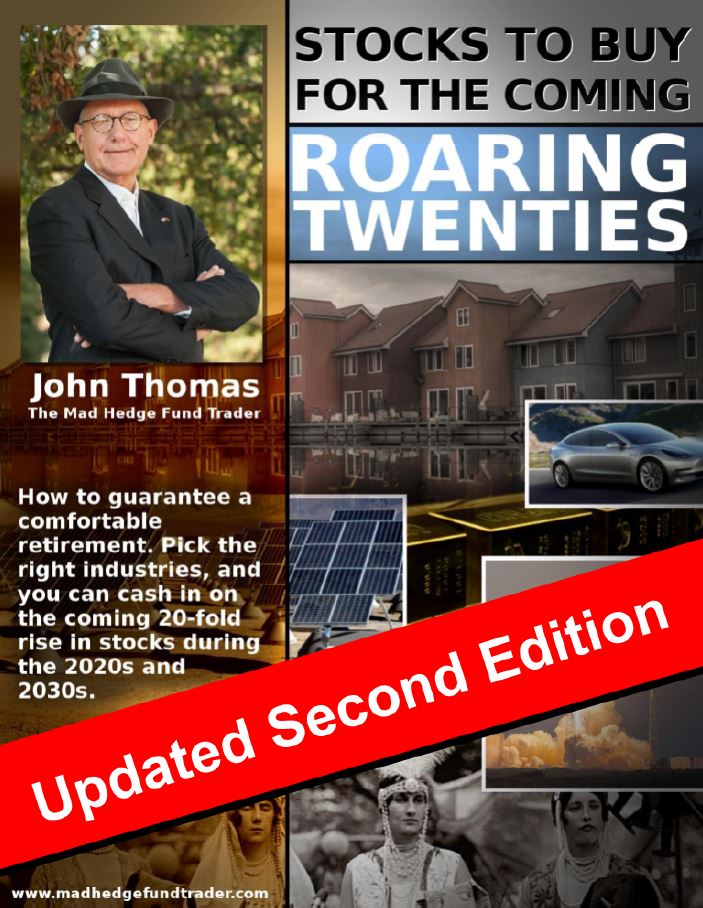 Second Edition
Is Out!
In the Store Now for $49
Sectors and Stocks that Will Lead the Market for the Next 20 Years
https://members.madhedgefundtrader.com/roaring-twenties-book/
Trade Alert PerformanceBest 4 Weeks of the Past 12 months-New All Time High!!
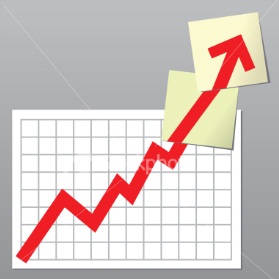 *January   +9.35% Final       *July  +0.67% Final*February   +4.69% MTD        *August +7.52% Final*March    -2.42% Final        *September +0.27% Final*April        -2.10% Final       *October +8.13% Final*May        +4.38% Final      *November 4.37% Final*June        -0.56% Final      *December +.84% Final*2017 Year to Date 14.04%compared to 3.17% for the Dow Average8 Consecutive Profitable Months!*Trailing 1 year return +40.43%, +232.60% since inception,*Average annualized return of 37.78%
Portfolio ReviewSmall Unhedged Short Portfolio on Top of Big Market Moves80% Cash
Expiration P&L16.85%
Trailing One-Year ReturnDaily Audited Performance-Was I Just Lucky? +40.43%
Seven Year Daily Audited Performance Averaged Annualized Return +37.78%
If you are not up+ 40.43% in the past12 months, as I am,you are reading thewrong newsletter,or following thewrong tradementoring service!
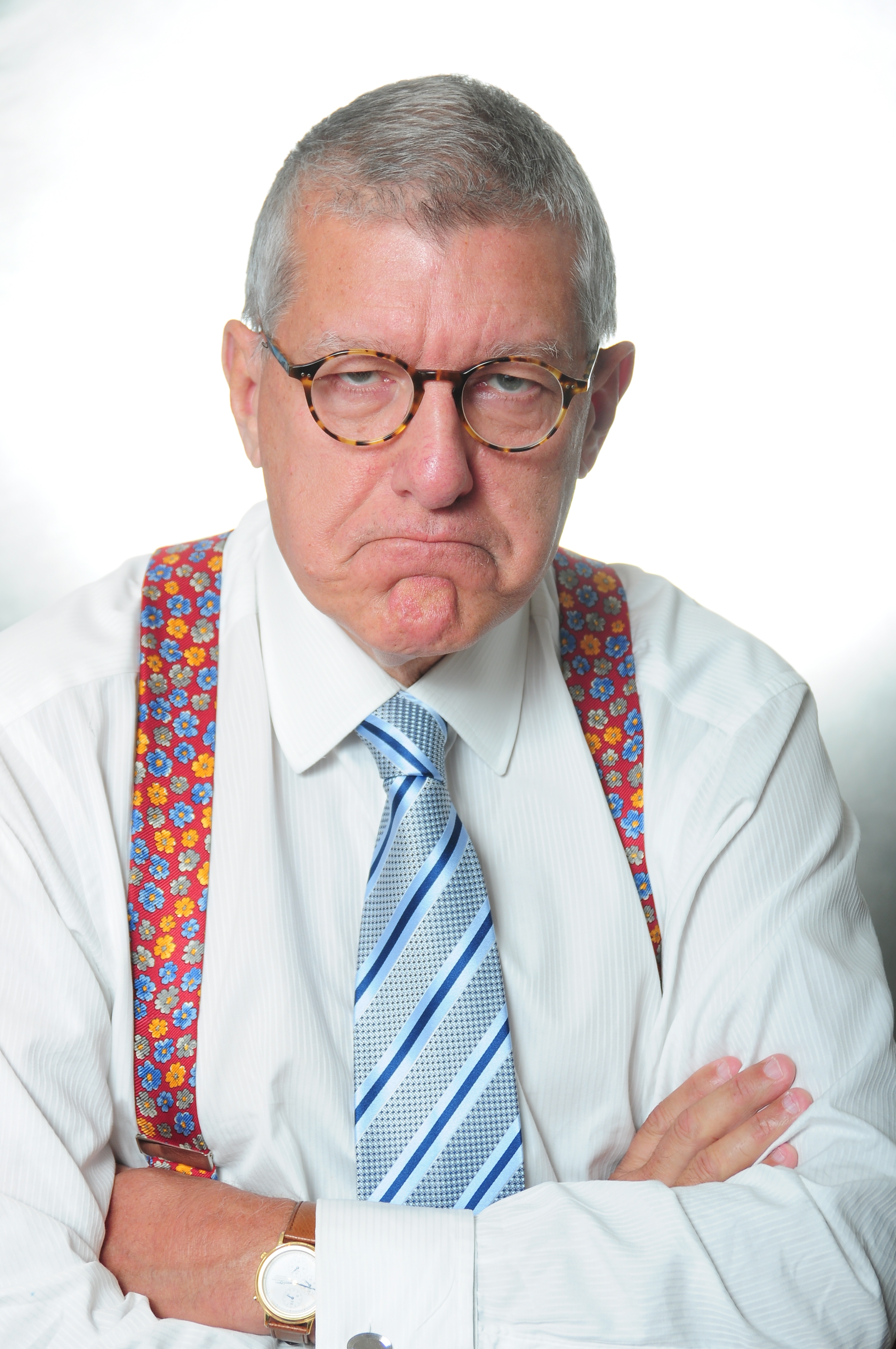 Mad Options Trader
*6 Huge consecutive trading months in the weekly options*Demand for the new $2,000 a year service has been overwhelming*Email Nancy in Customer Support at support@madhedgefundtrader.com and put “MOT Upgrade” in the subject line to add the service*Nancy will calculate a pro rata credit for the balance of your remaining subscription, and then bill you for your new subscription + MOT
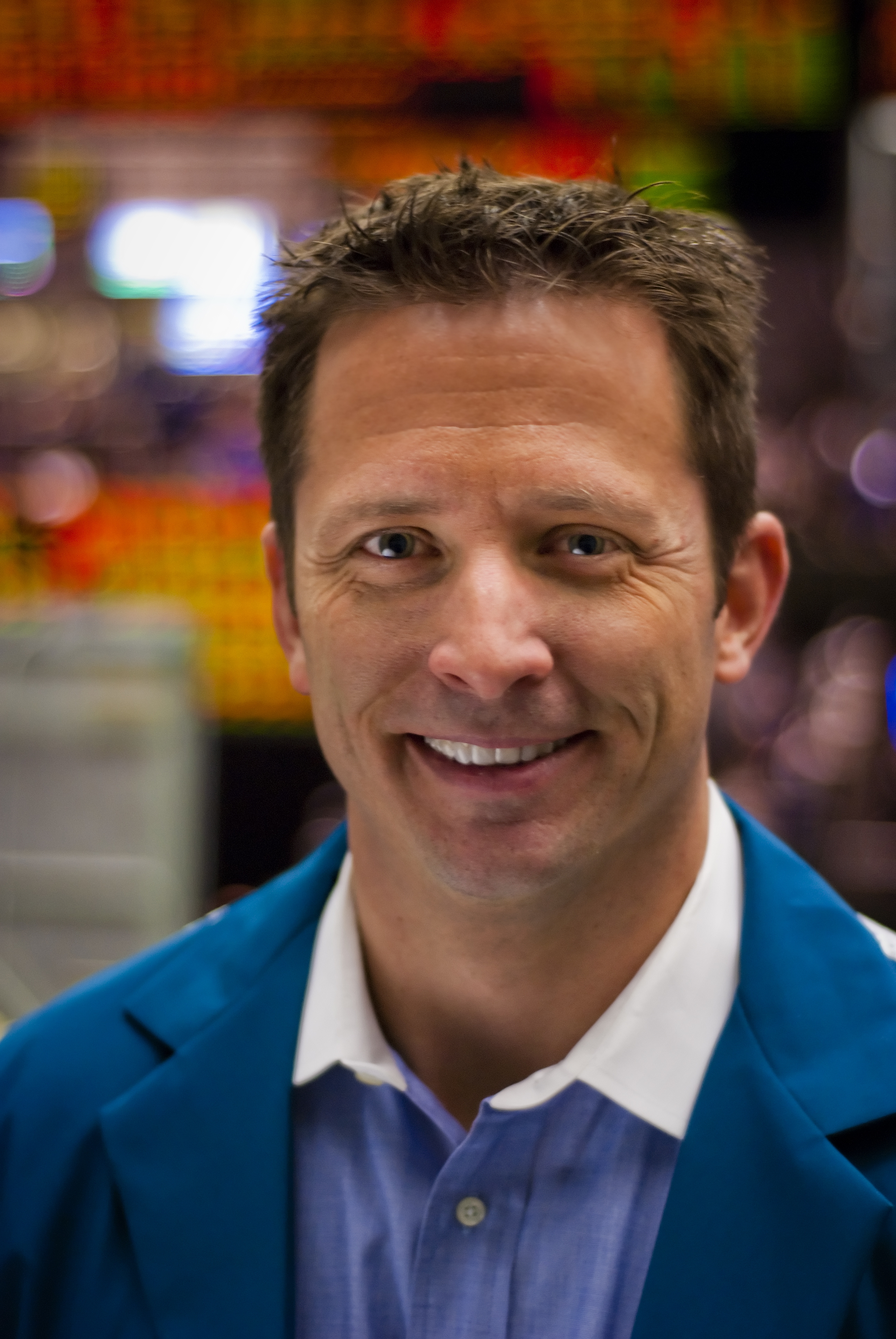 Integrating Top Gun and the Mad hedge Fund TraderAdd It all Together to Boost Your Results
Mad Hedge Fund Trader
Top Gun
US and International EquitiesBondsForeign ExchangeEnergyCommoditiesPrecious MetalsReal Estate
US Equities
Sophisticated options tactics, leaps,weekly expirations, with some front month and long term expirations
Simple options strategies,Medium term 10-60 dayexpirations
Technical analysis
Daily long term fundamentalresearch newsletter
Mad Options Trader PerformanceFour Year Average Annual Return of 113.25%
(SPX) Bull Put SpreadA Bet That the S&P 500 Will Go Flat or Rise in 15 Trading Days
Buy the March 4 (SPX) $2285 puts atSell short  the March 4 (SPX) $2280 putsNet Proceeds………………………………………………..$1.25 CreditCurrent mark to market…………………………………….$0.50Profit………………………………………………………….$0.75($0.75 X 100 X 15 contracts) = +$1,125
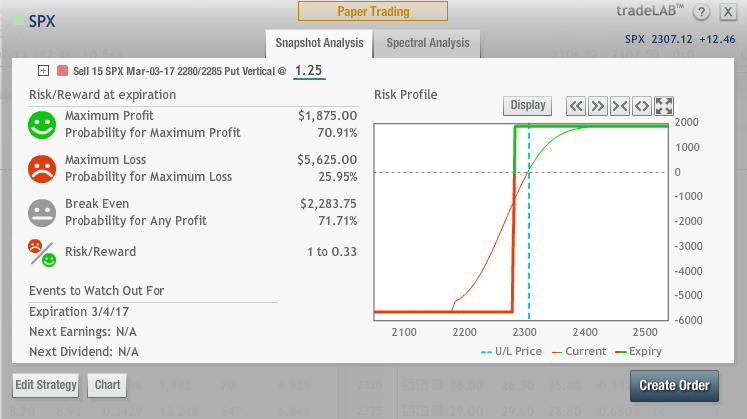 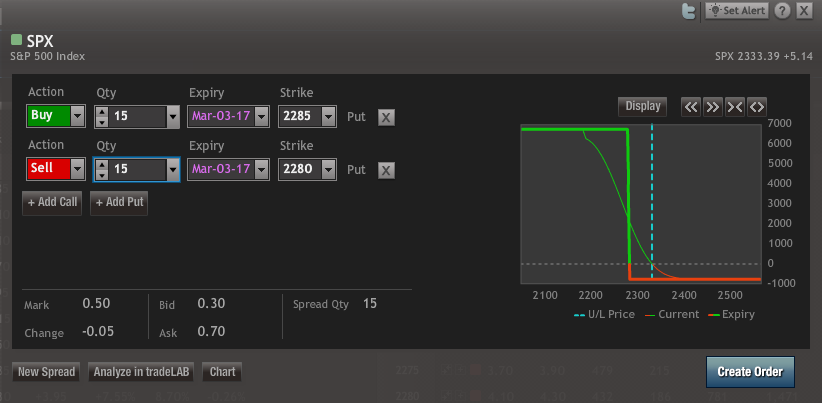 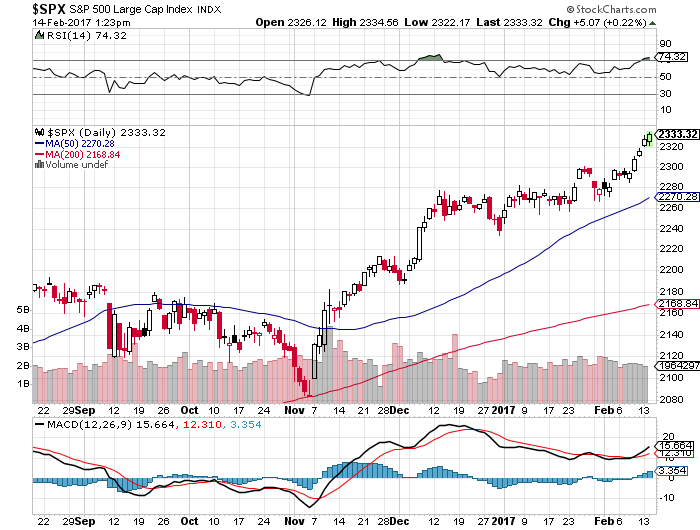 The MOT Followers Love It!
“Booked over $60,000 on two (GS) leaps over three months. Thanks Whiz!”-Harry“I have five (GS) long call diagonals. Since October I’m up  $9,088.76 net, about 25% in five months. Happy -Mike“+$64,000 on 10 contracts”-Michael
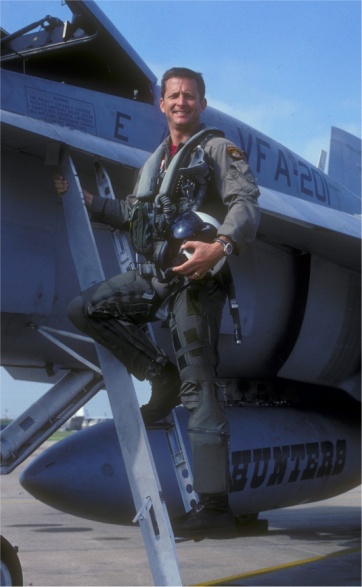 The 30,000 Foot ViewThe Really Simple Big Picture
*Markets are screaming for tax cuts and deregulation, every hint is worth a new all time high*Markets are giving the administration the benefit of the doubt, with no substantial selloff since the election*Keep hammering away at “RISK ON” asset classes and sectors until proven otherwise*Markets will go from very overboughtto insanely overbought-Feb 18 State of the Union*Look for more “time” and not“price” corrections, as markets tradebetween overbought and extremelyoverbought
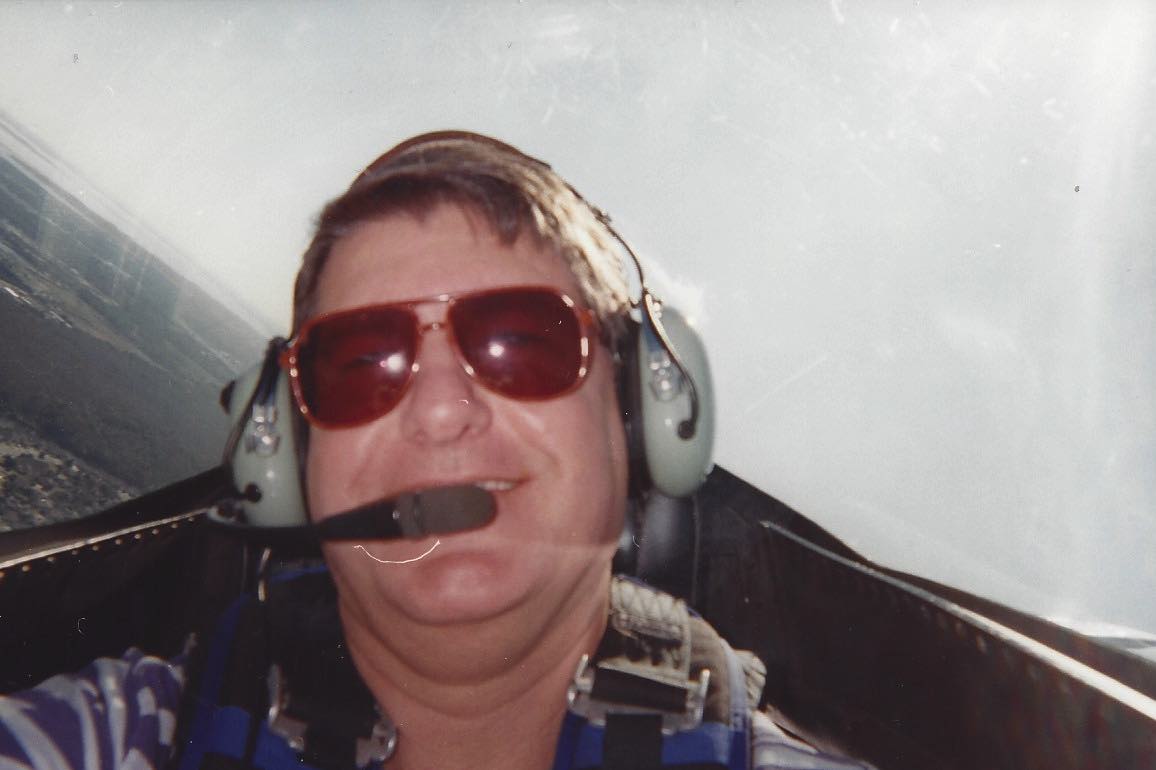 The Method to My Madness
*Piled back into aggressive long positions, but with more hedges this time, then took quick profits*Staying short dated to control risk and protect against a sudden reversal*Keep a position in precious metals as an anti Trump hedge*Swinging for singles, not home runs,don’t let the new world order make you greedy*Trying to rack up as much performance nowwhile it is still easy
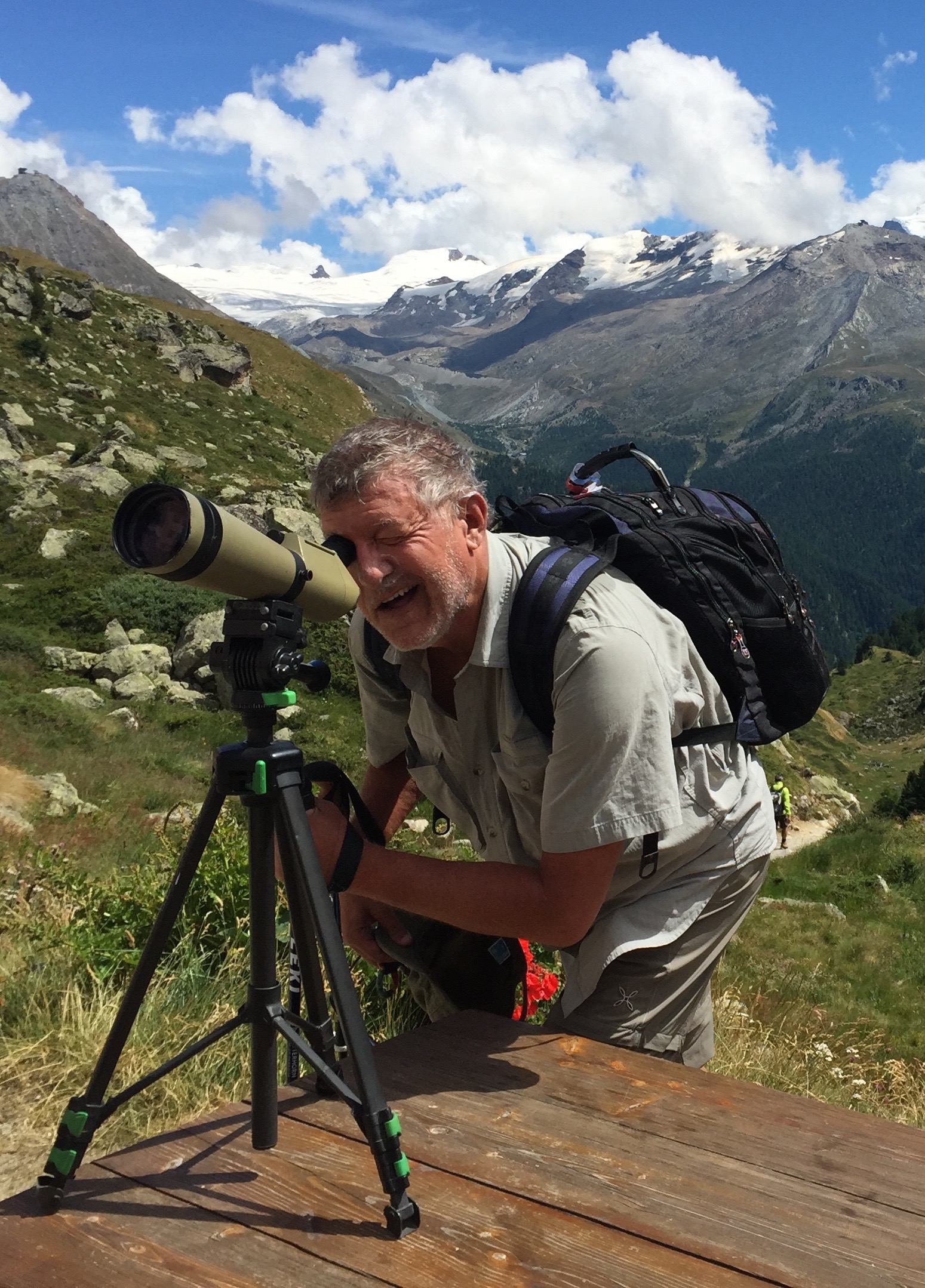 Risk is High-Moving Back Up to “SELL” Territory
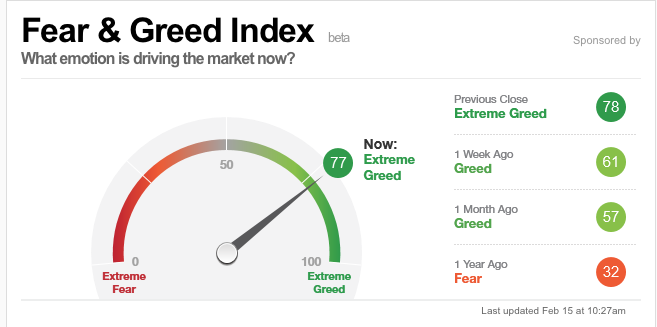 The Global Economy-Recovery
*The global synchronized recovery is here*Stock markets around the world are breaking to new highs, creating a global wealth effect*US Producer Price Index comes in at 0.6%, 1.6% YOY, double expected, inflation is back, US Small Business Optimism hits the highest level since 2004*Bank of Japan launches massive JGB bond buy to keep ten year yields at 0%, amounts to more QE*Chinese reserves fall below $3 trillion, lowest in 5 years as central bank rushes to prevent currency fall, PPI up 7% YOY, where inflation starts*German Industrial Production craters3%, heightening European weakness, butinflation hits  3 year high at 1.6% from weak Euro
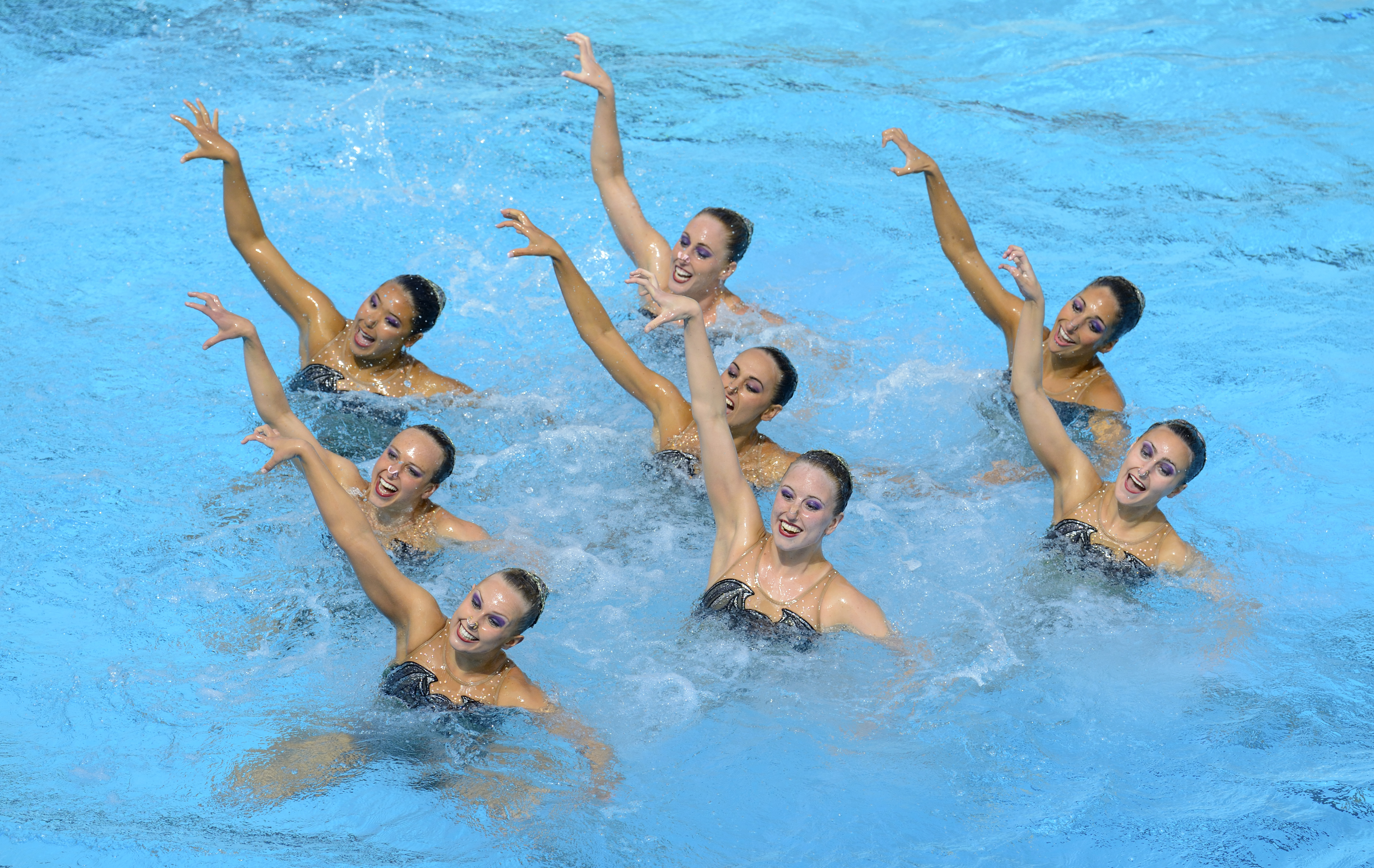 Weekly Jobless Claims –The Most Important Statistic -12,000 to 234,000- New all time low!
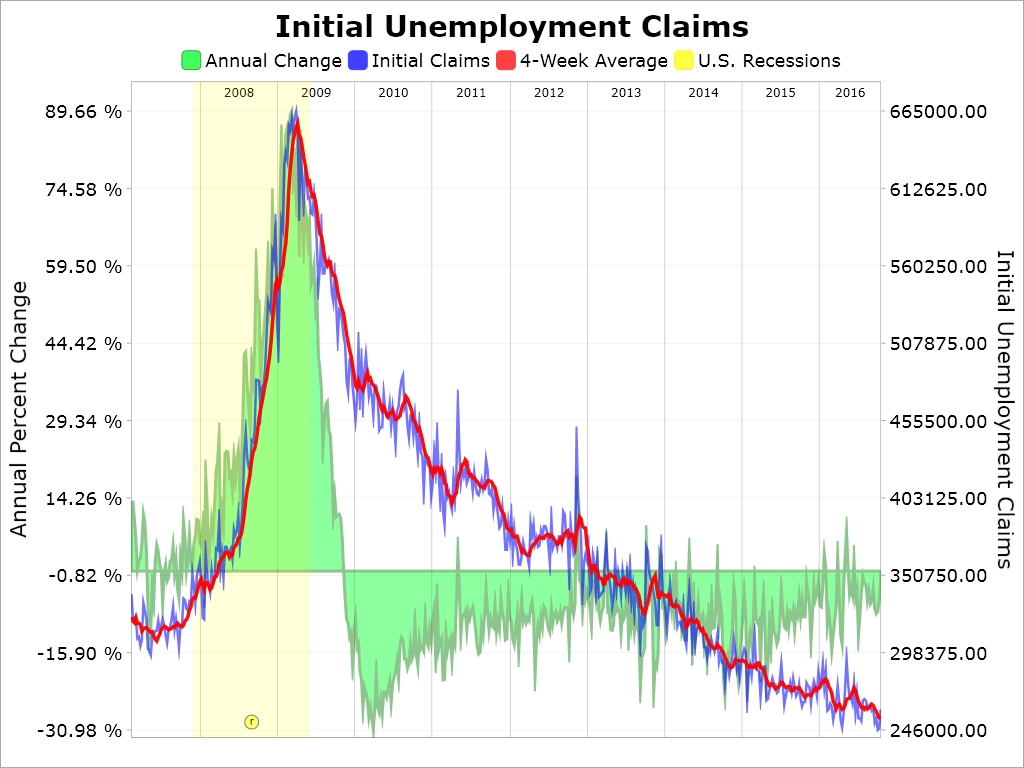 Stocks-Lighting a Fire
*Hedge fund stock longs hit 2 year high, with focus on banks, technology, energy, and infrastructure, more to come? *But tweet risk is ever present for the “bad” industries*US stock market cap tops $20 trillion for the first time*Stock buyback tops $5 trillion since 2012, repatriation will add another $2.5 trillion, is hugely market positive*Fed governor Dan Tarullo resigns, oversawbank regulation, light a fire under bank shares*Any sign of a slowing economy could have an outsized downside effect on stock prices*All price gains since November 8 have been fromprice earnings multiple expansion, creates a very high risk market
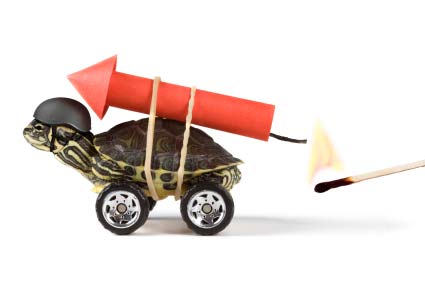 S&P 500-took profits on long 11/$220-$223 bear put spreadtook profits on long 1/$219-$222 bull call spreadstopped out of  2/$233-$236 vertical bear put spread near cost
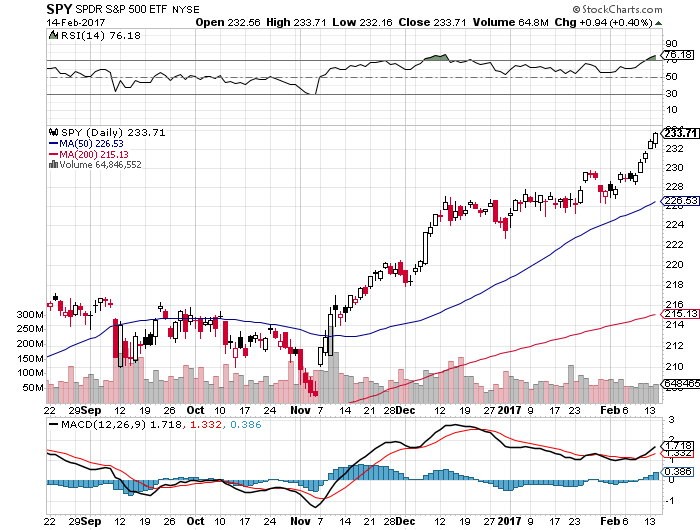 iShares MSCI Mexico ETF (EWW)-Trump Policy Benchmark
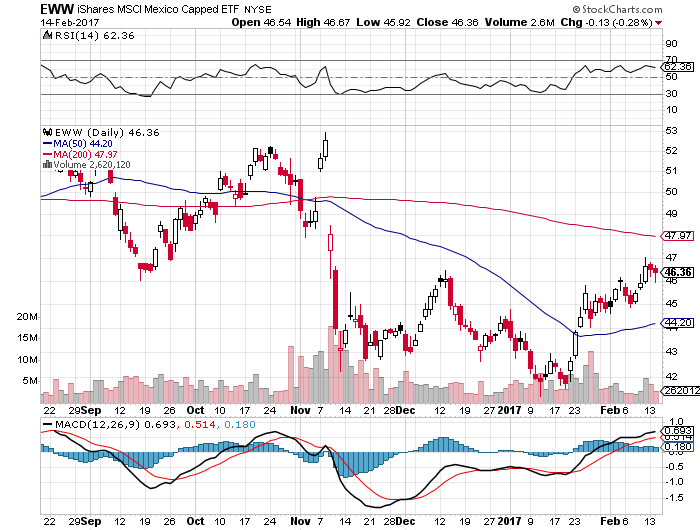 Dow Average-New High!
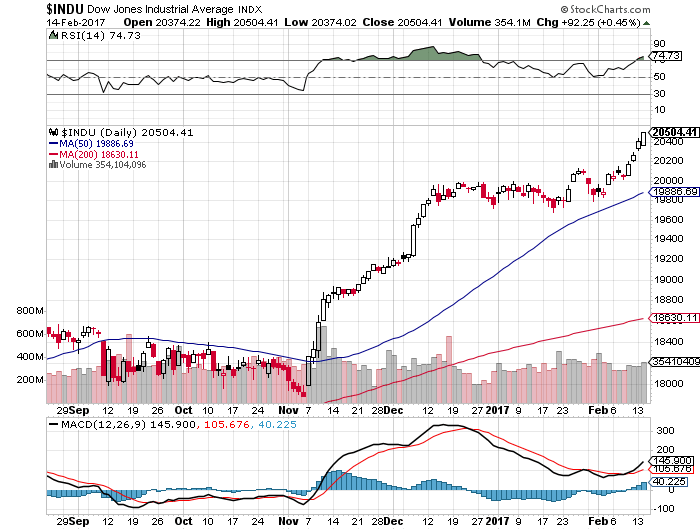 Russell 2000 (IWM)-New Hightook profits on long 11/$125-$128 vertical bear put spread1/$129-$132 vertical bull call spread expired at maximum profit
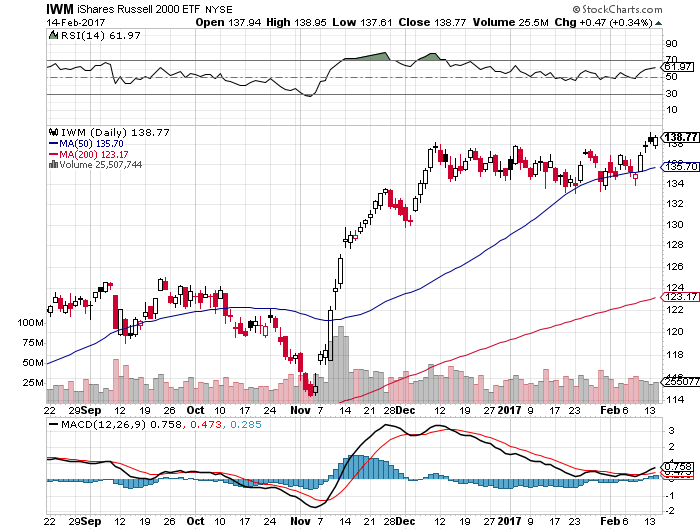 NASDAQ (QQQ)-This Year’s Leader
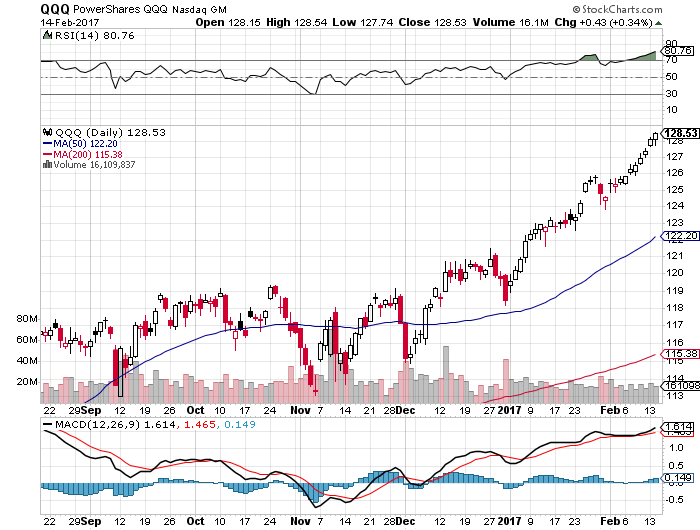 (VIX)-New Lows!
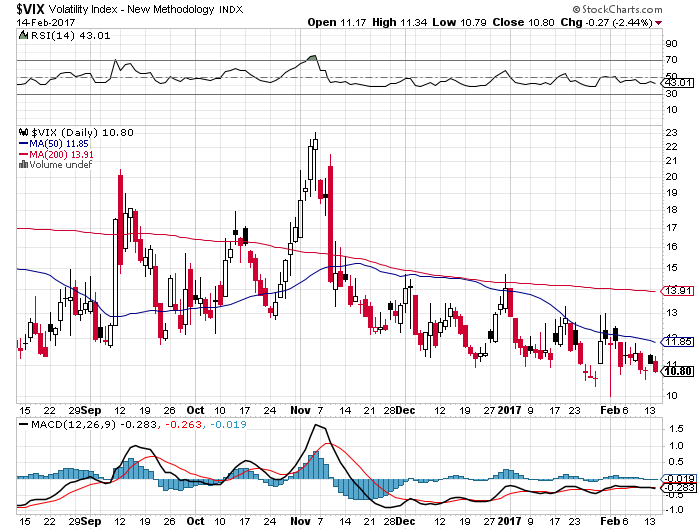 iPath S&P 500 VIX Short-Term Futures ETN (VXX)took profits on long 10/$27-$30 bull call spread
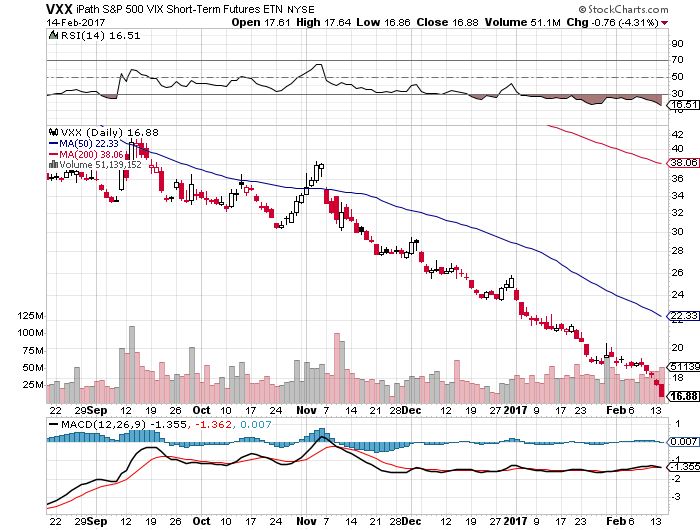 Velocity Shares Daily Inverse VIX Short Term ETN (XIV)took profits on long shares at $32.91 one of the most instantly profitable trades of 2016
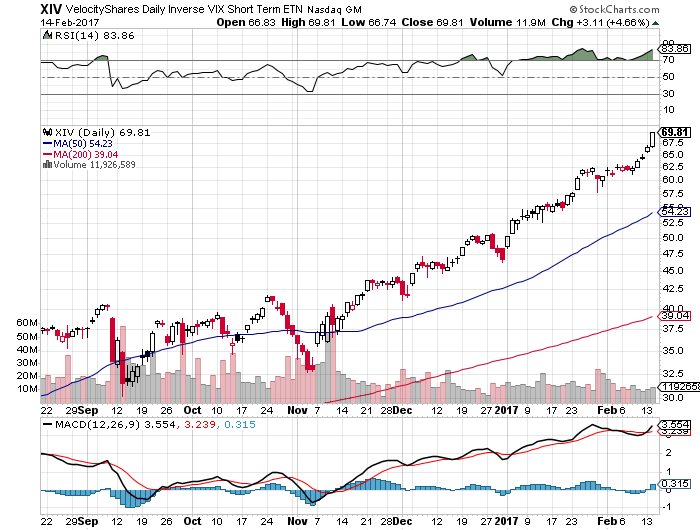 Apple (AAPL) –New High!took profits on long 1/$111-$114 bull call spread Q3 earnings upside surprise, Samsung self destructs, repatriation
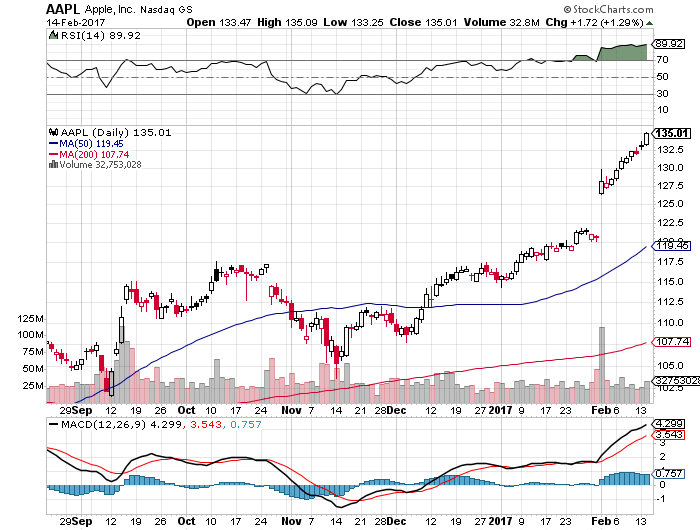 Microsoft (MSFT)
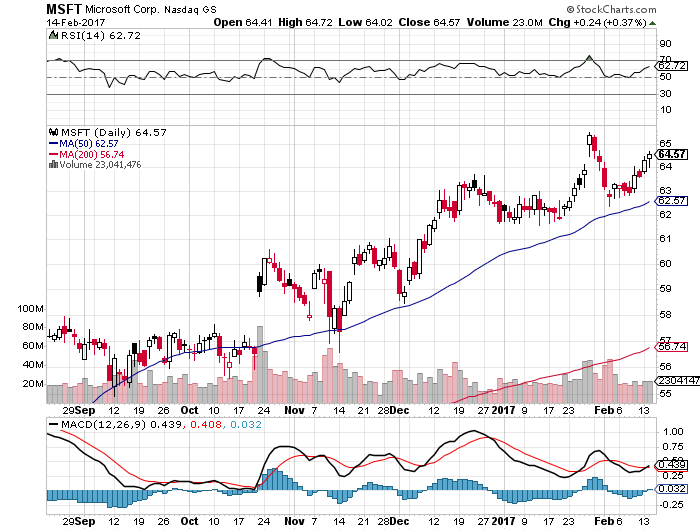 Facebook (FB)-took profits on long 11/$114-$117 vertical bull call spread
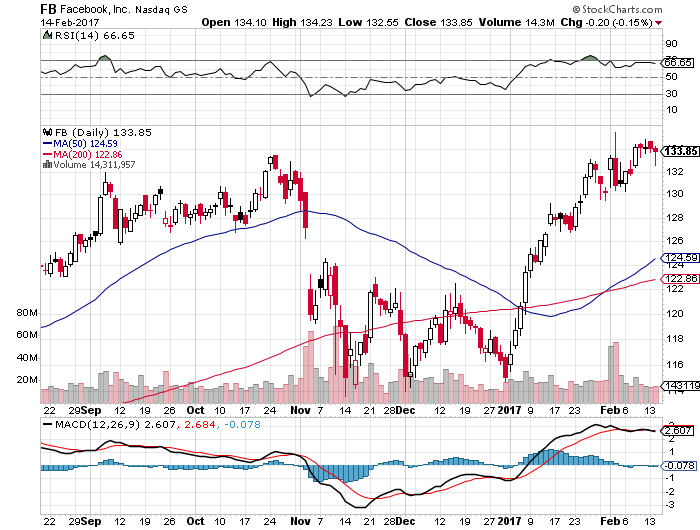 Alphabet (GOOG)-Earnings Shocktook profits on long 1/$740-$760 vertical bull call spread
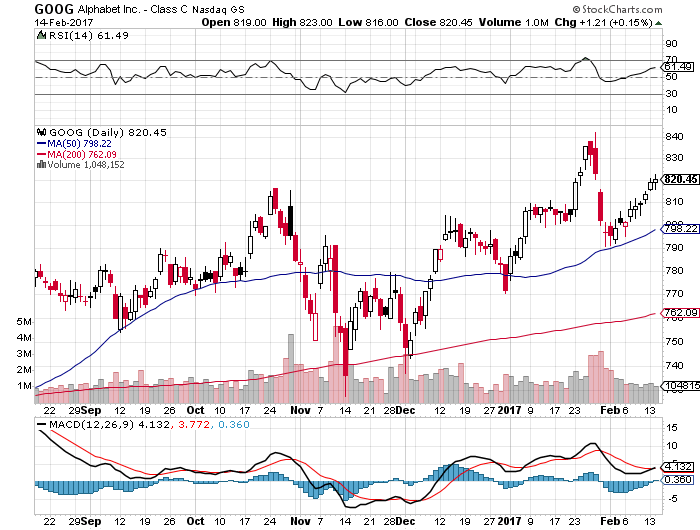 Amazon (AMZN)-took profits on long 1/$740-$760 vertical bull call spreadearnings disaster-buy the dip
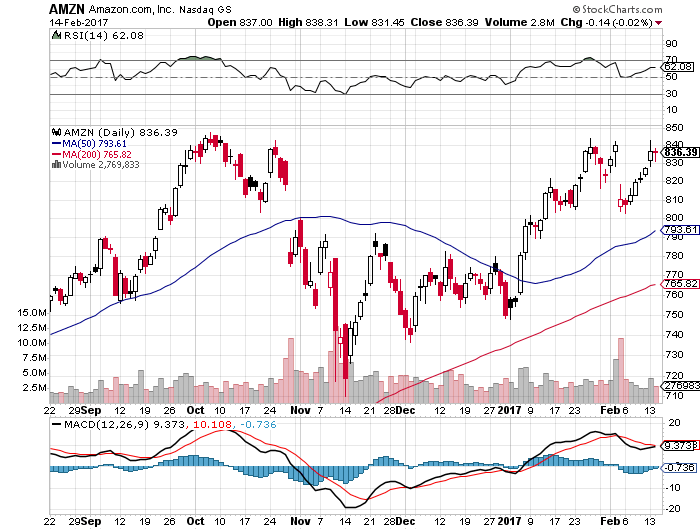 Industrials Sector SPDR (XLI)-Breakout(GE), (MMM), (UNP), (UTX), (BA), (HON)
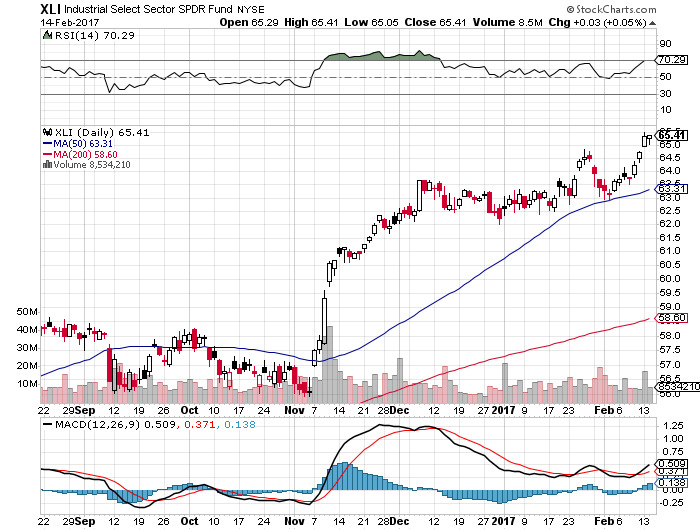 Southwest Airlines (LUV)-Warren Buffet’s Favorite Airline
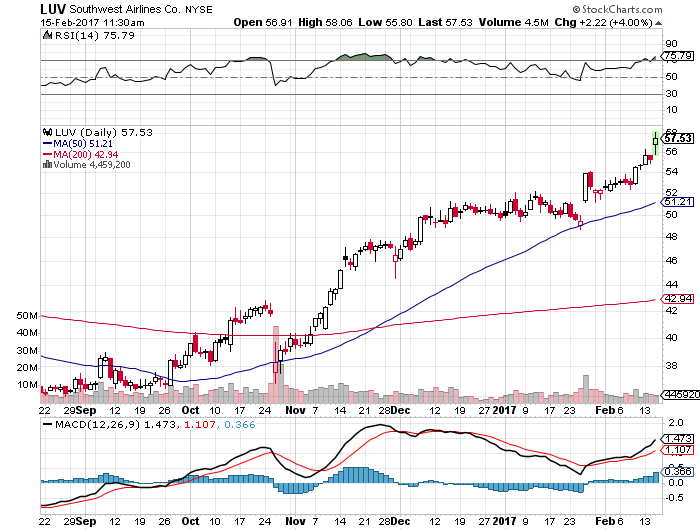 Transports Sector SPDR (XTN)- (ALGT),  (ALK), (JBLU), (LUV), (CHRW), (DAL)
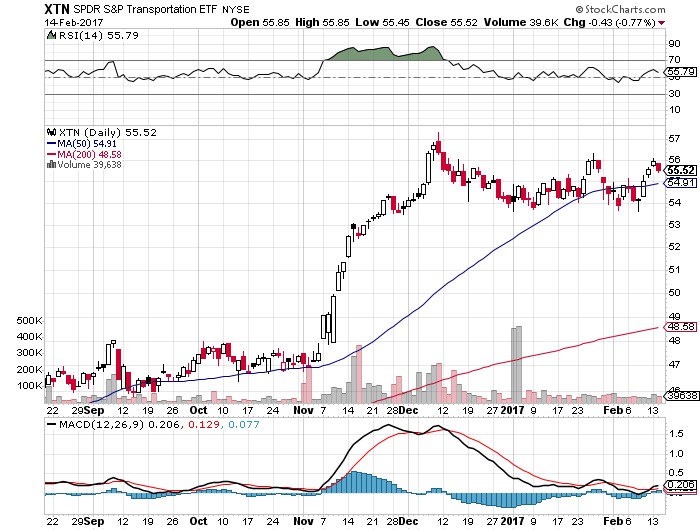 Health Care Sector (XLV), (RXL)(JNJ), (PFE), (MRK), (GILD), (ACT), (AMGN)“Getting away with murder”
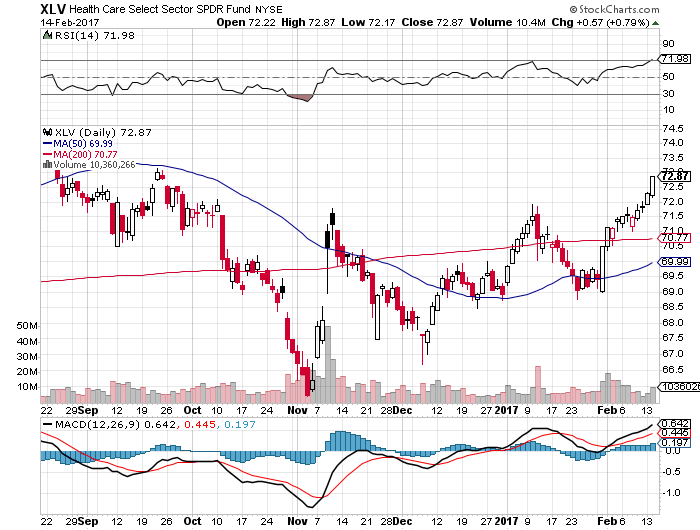 Financial Select SPDR (XLF)-Tarullo Resigns(BLK/B), (WFC), (JPM), (BAC), (C), (GS)
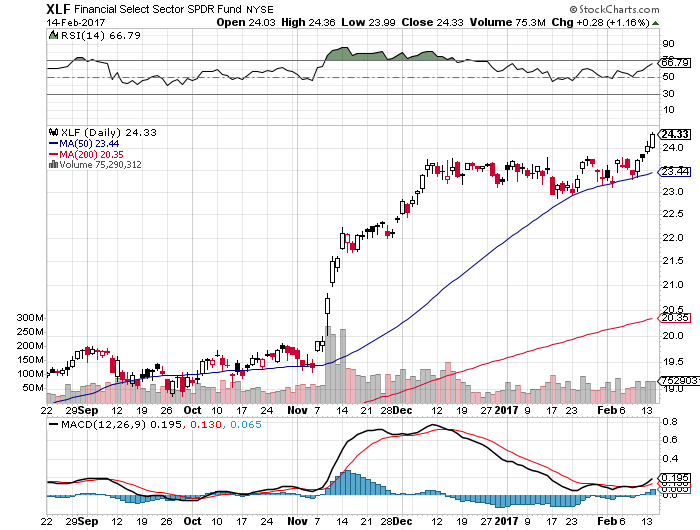 KRE Regional Bank ETF (KRE)-
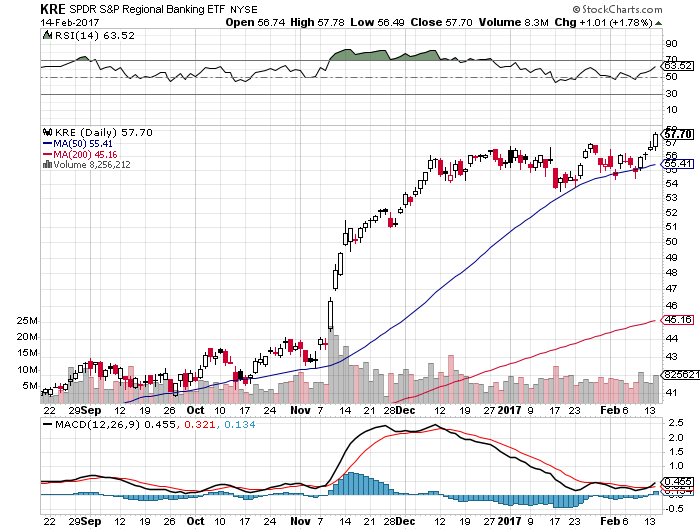 Goldman Sachs (GS)-took profits on long 2/$222.50-$227.50 vertical bull call spreadmost profitable trade of 2017
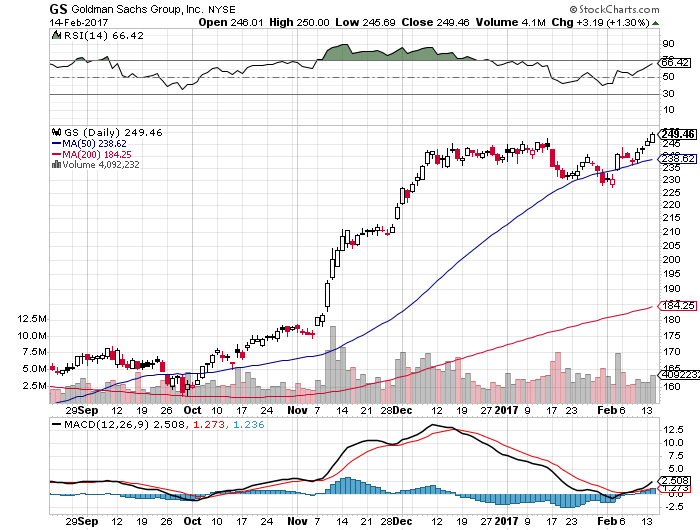 JP Morgan (JPM)-
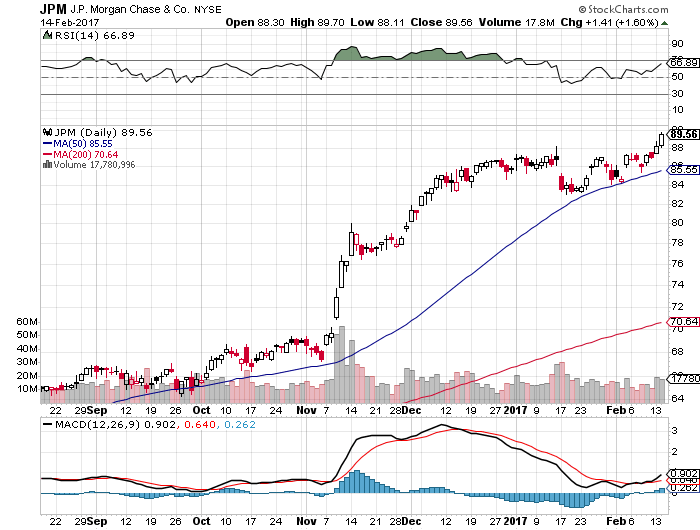 Palo Alto Networks (PANW)-took profits on long 1/$126-$129 bull call spread
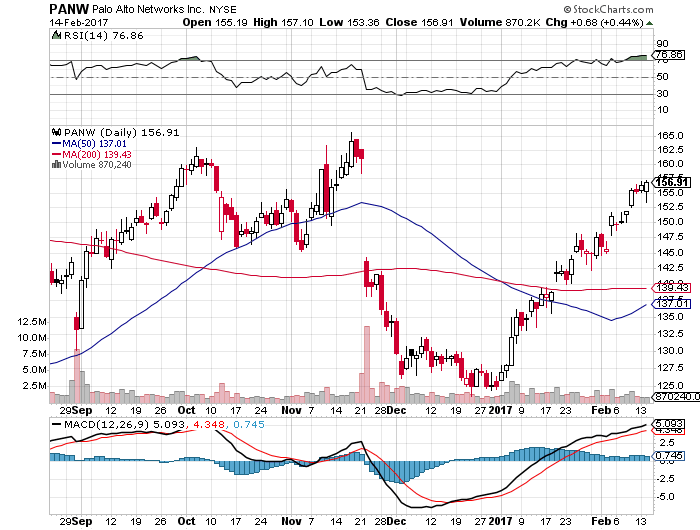 Consumer Discretionary SPDR (XLY)(DIS), (AMZN), (HD), (CMCSA), (MCD), (SBUX)
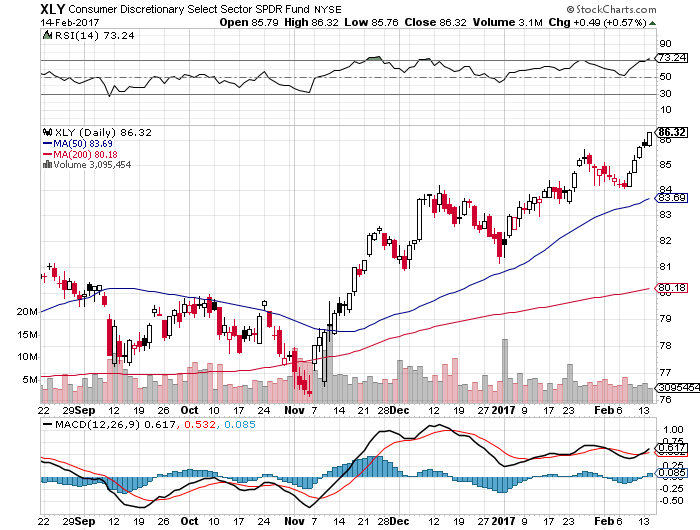 Europe Hedged Equity (HEDJ)-Euro Rally Headache
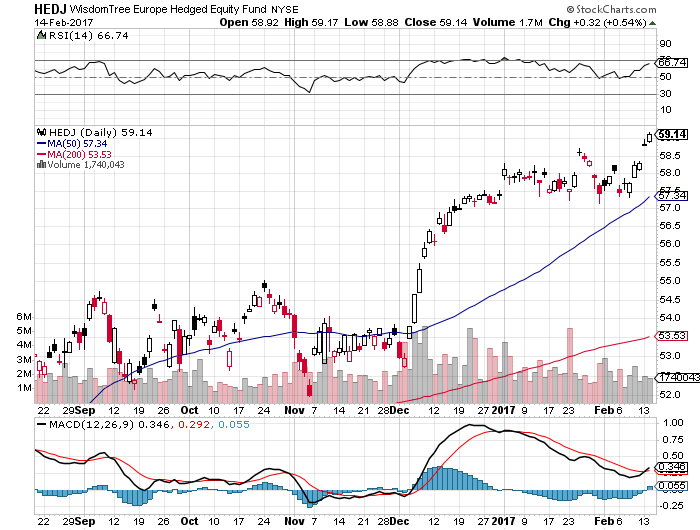 Japan (DXJ)-Yen Rally Headache
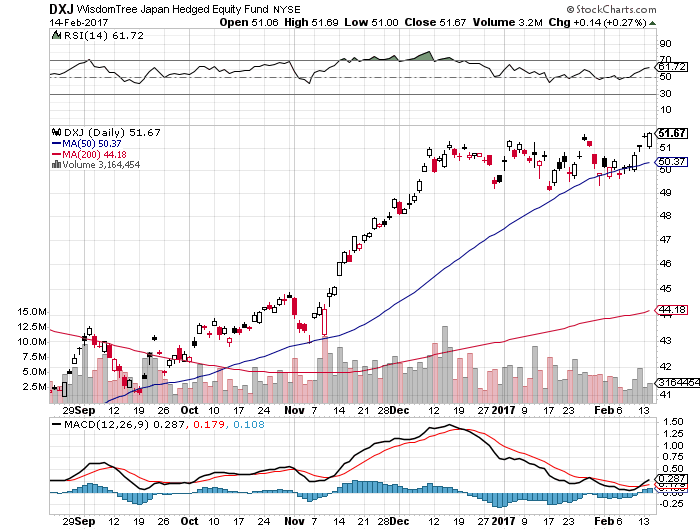 China ($SSEC)-Trade War Focus is Now on Mexico
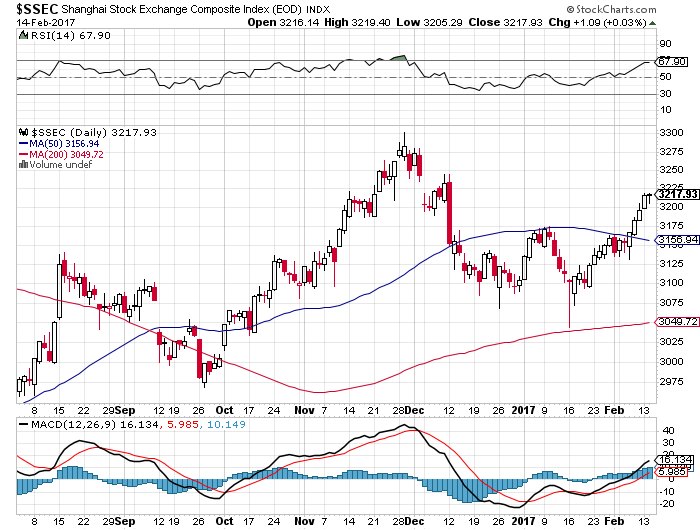 Emerging Markets (EEM)-Big Anti Trump Rally
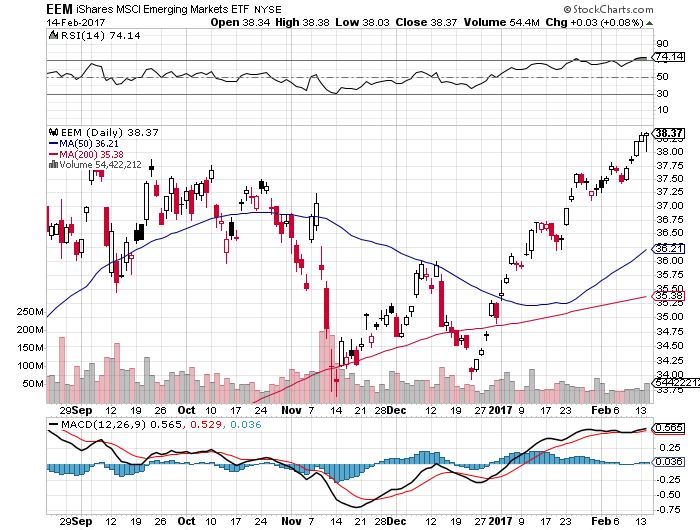 Bonds-Back in the Penalty Box
*“TRUMP OFF” rally fails, back to middle of the range*Longer term investors still desperate to get out, but the liquidity isn’t there*March 14-15  25 basis point Fed rate hike is gone, June 13-14 is now the earliest opportunity*2.65% is a key upside resistance point, targeting 3.0%,but could take many months to unfold*We are six months into a 10-20 year bear market in bonds, (TLT) should drop from$120 to under $100 in 2017*On Feb 15, the US national debttopped $20 trillion for the first time,showing where the real long term problem is
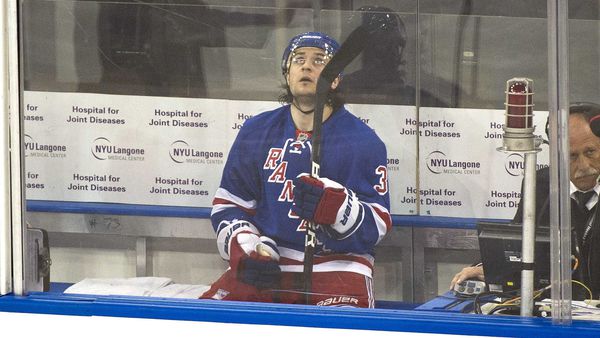 Ten Year Treasury ETF (TLT) 2.47%took profits on long 2/$126-$129 vertical bear put spreadrolled forward and then took profits on the 3/$126-$129 vertical bear put spread on the “TRUMP OFF” rally
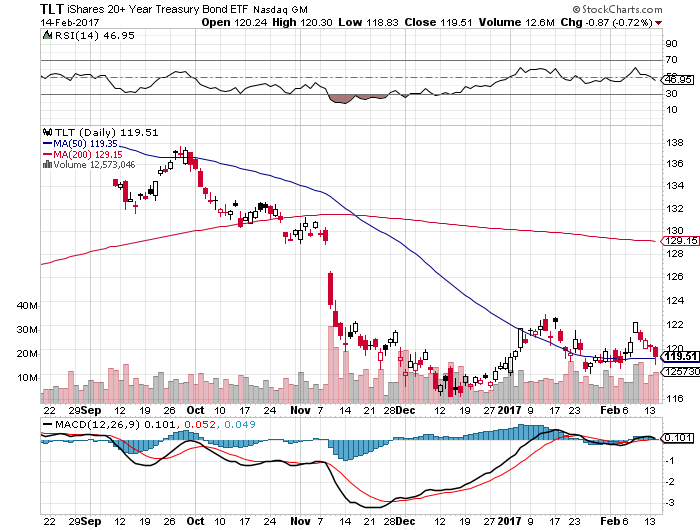 Ten Year Treasury Yield ($TNX) 2.47%
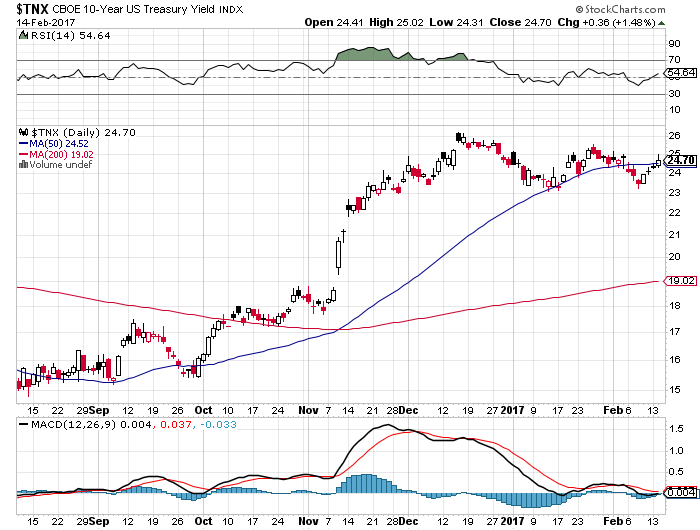 Junk Bonds (HYG) 5.19% YieldA Great Risk Coincident Indicator- Long Term “RISK ON” means new highs, buy all dips
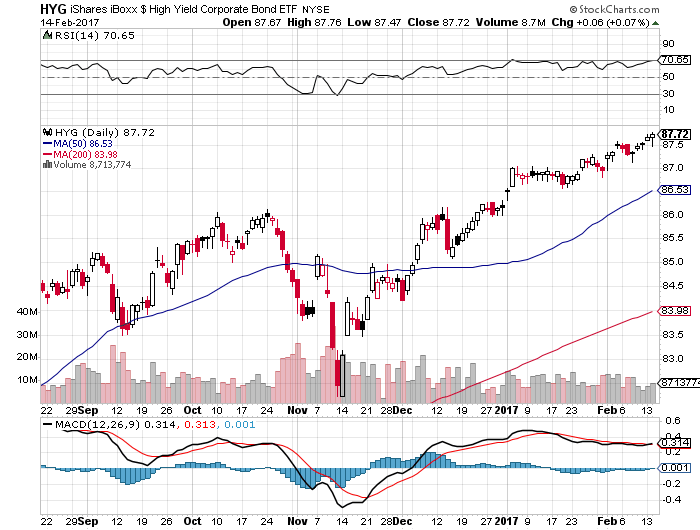 2X Short Treasuries (TBT)
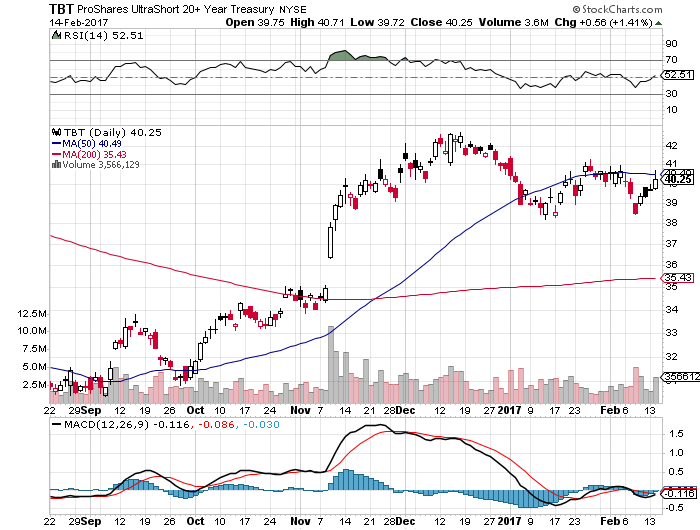 Emerging Market Debt (ELD) 5.77% Yield-crawling back with the anti-Trump trade
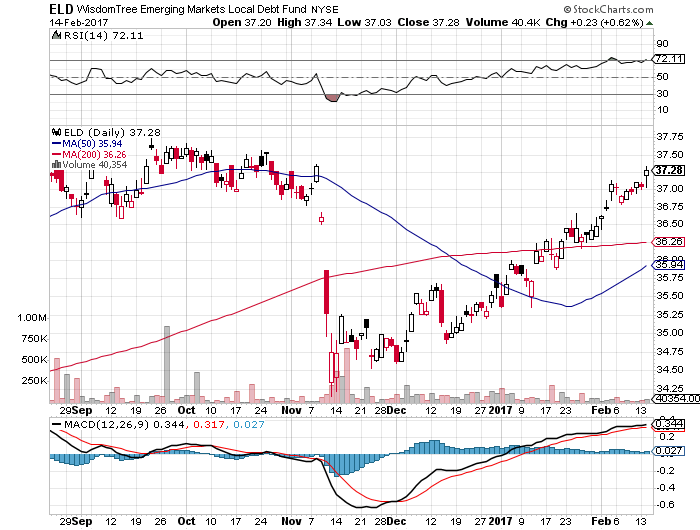 Municipal Bonds (MUB)-2.14% yield-almost doubled Mix of AAA, AA, and A rated bonds
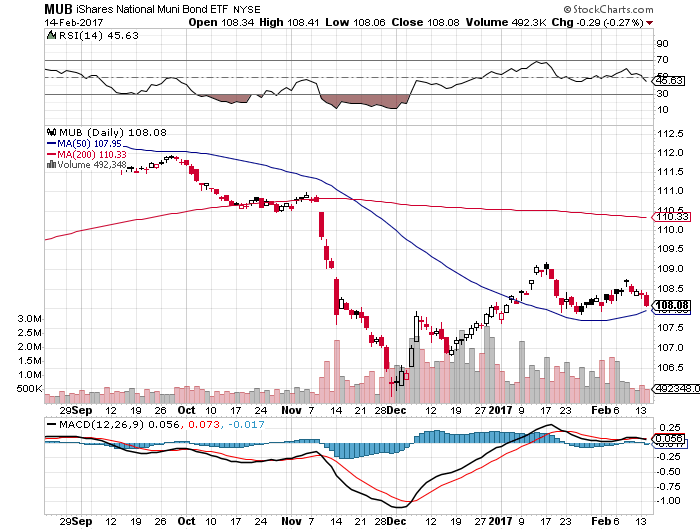 Foreign Currencies-Tug of War
*President tries to talk down US dollar, with Peter Navarro saying the Euro is “grossly undervalued,” while the bond market says it is going up through rising rates*Weak economic data prompts Bundesbank head to say that QE will continue for the foreseeable future*Major Chinese effort to support renminbi*Moderating bond interest rates further sap dollar strength*Buy the dollar on any dips, but the March rate hike has fallen off the table
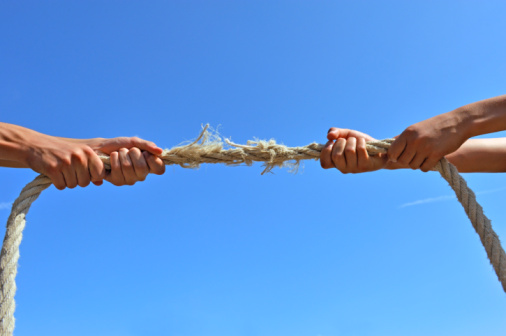 US Dollar Basket-(UUP)
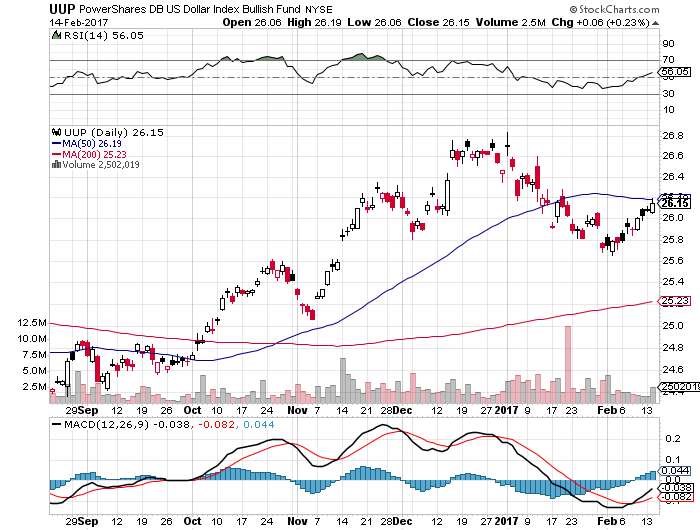 Japanese Yen (FXY)-Taking a BreakTook profits on long 2/$88-$91 bear put spread
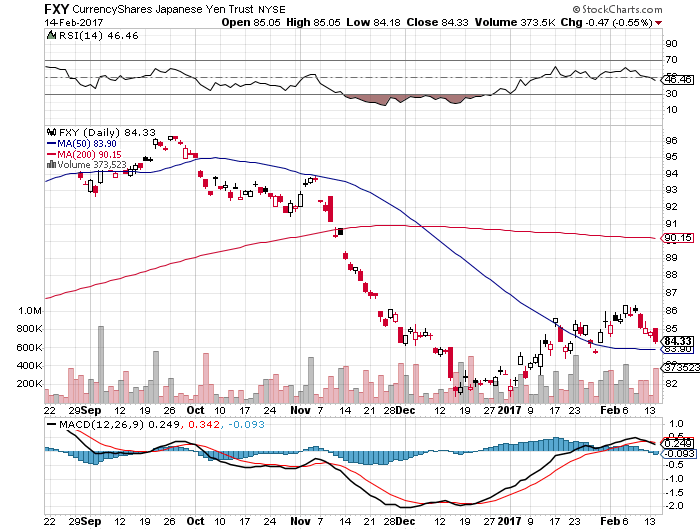 British Pound (FXB)-
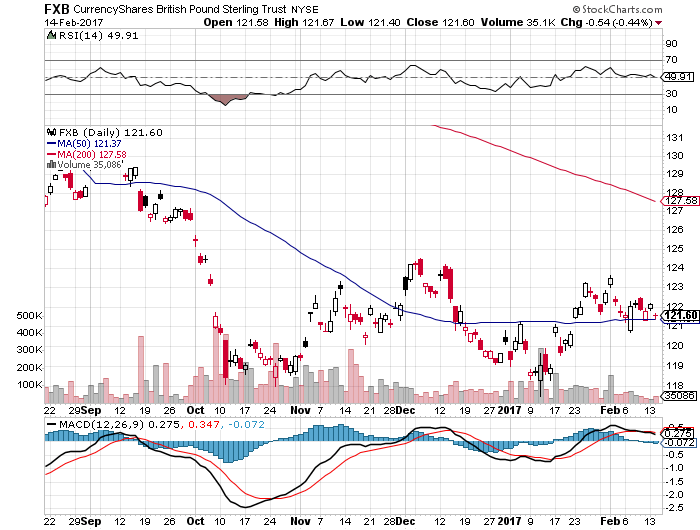 Euro ($XEU), (FXE), (EUO)- Bombs Awaytook profits on long 9/$112-$115 vertical bear put spreadtook profits on long 11/$110-$113 vertical bear put spread
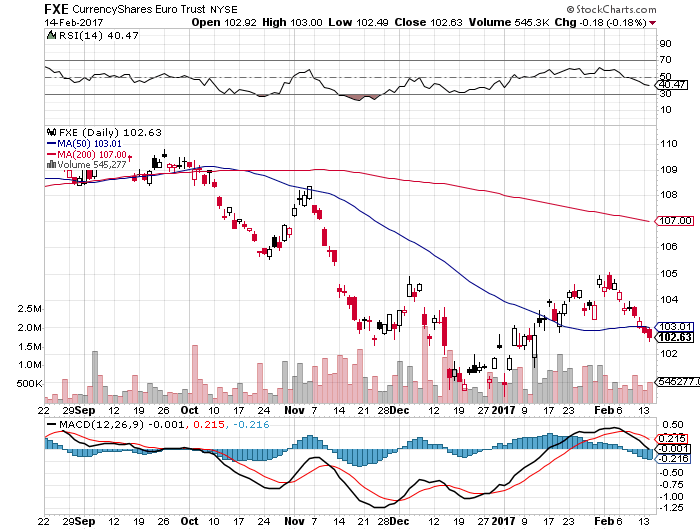 Emerging Market Currencies (CEW)
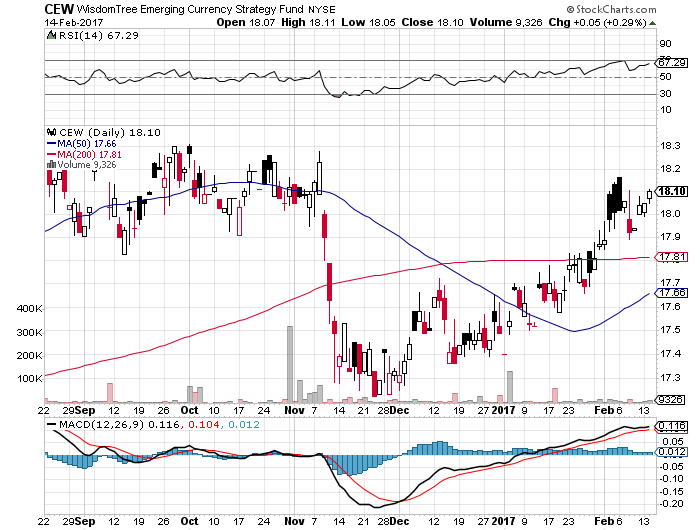 Chinese Yuan- (CYB)-
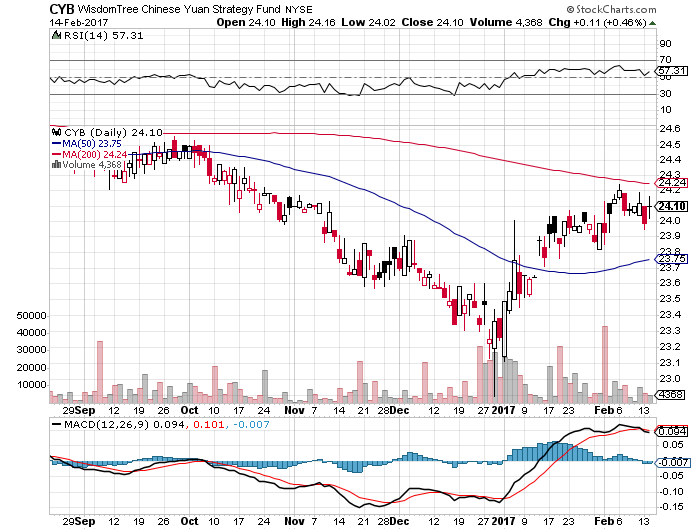 Energy-Topping Out
*The big surprise is that the new OPEC quotas are working better than expected*API Inventories explode by a record 14.2 million barrels and importers rush to beat border tax*Hedge fund oil long approaches 1 Billion barrels*Chinese SPR is full, ebbing global demand*Oil still stuck in $45-$60 one year range,trade the range
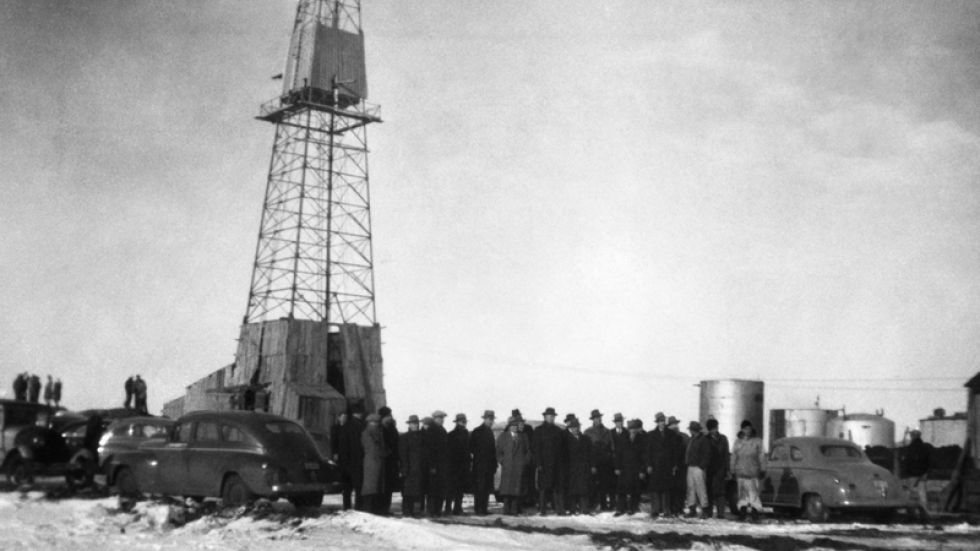 Oil-Top of Range-Topping Out
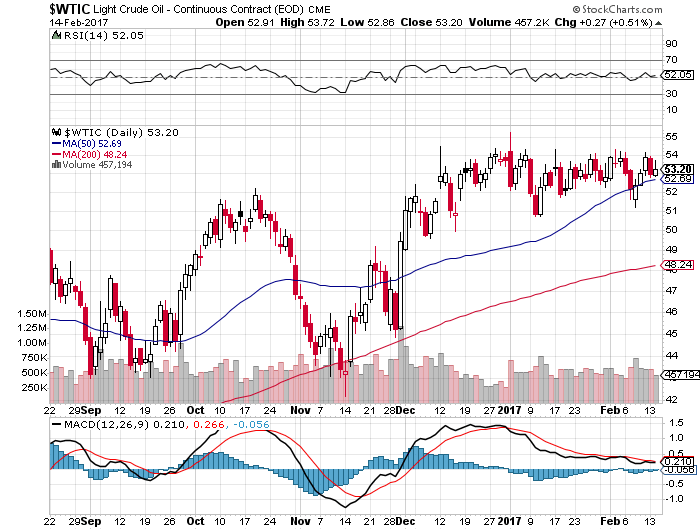 United States Oil Fund (USO)took profits on long (USO) 11/$12.50-$14.00 vertical bear put spread
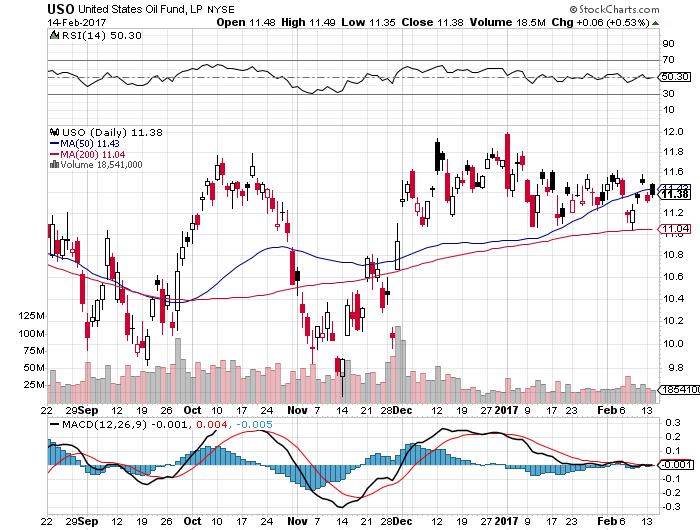 Energy Select Sector SPDR (XLE)(XOM), (CVX), (SLB), (KMI), (EOG), (COP)
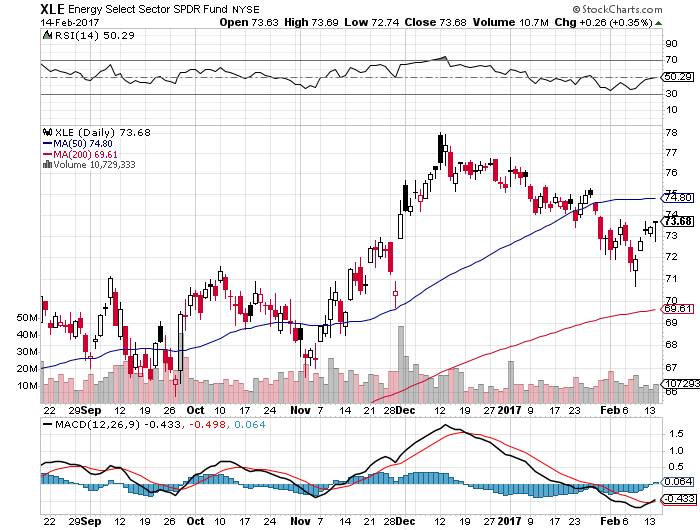 Alerian MLP ETF (AMLP)- Basket Approach is the Only Safe Play Here
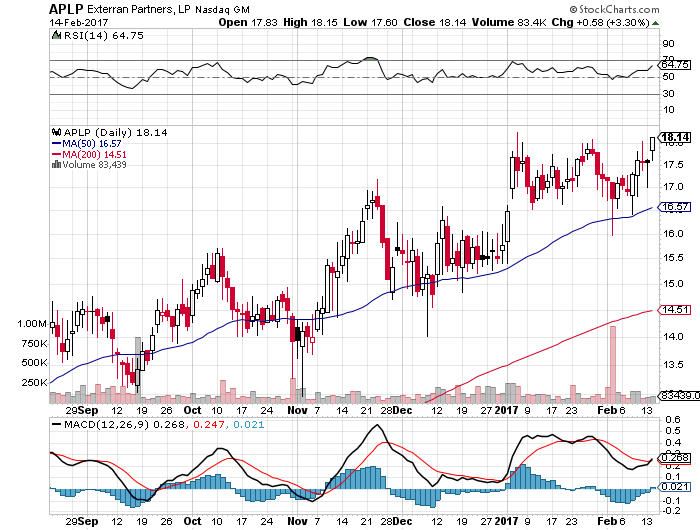 Exxon (XOM)-
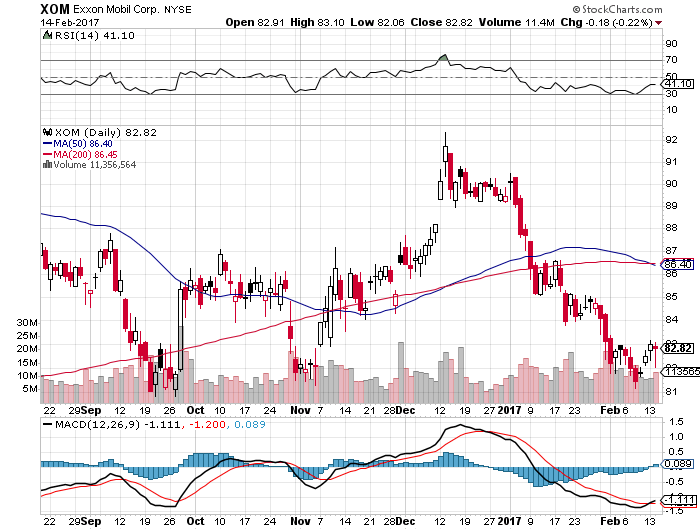 Occidental Petroleum (OXY)-
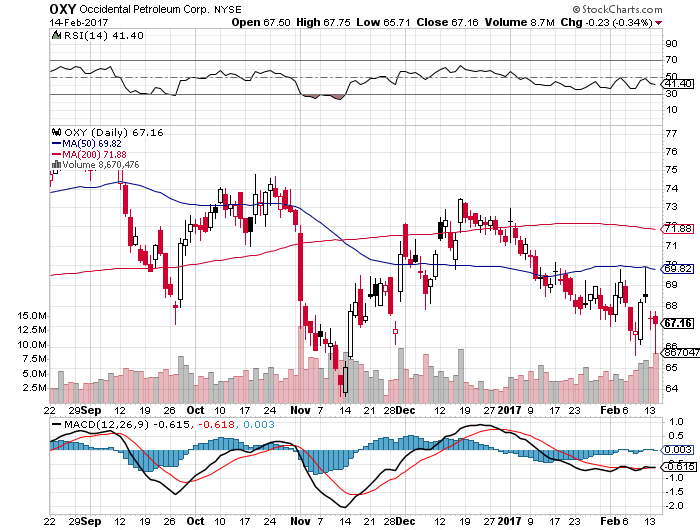 Natural Gas (UNG)-Back to Bottomdown 13% on first day of the year
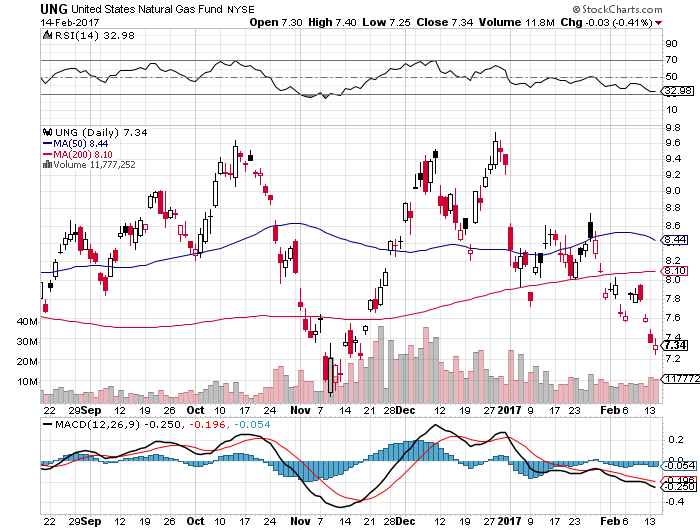 Copper (COPX)-
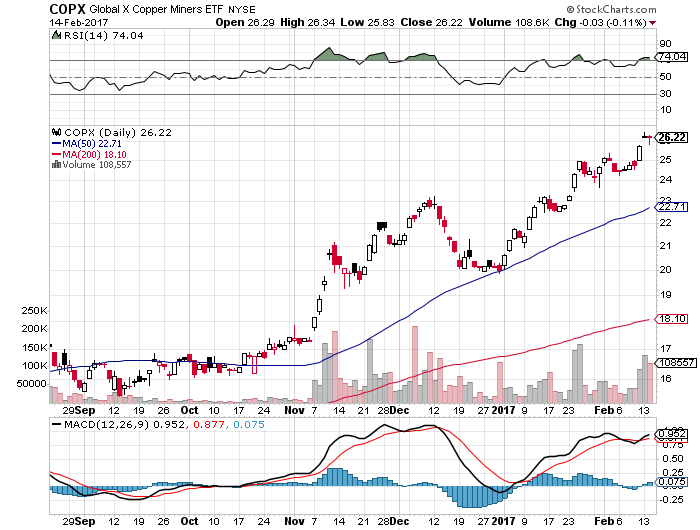 US Steel (X)-Upside Breakout!
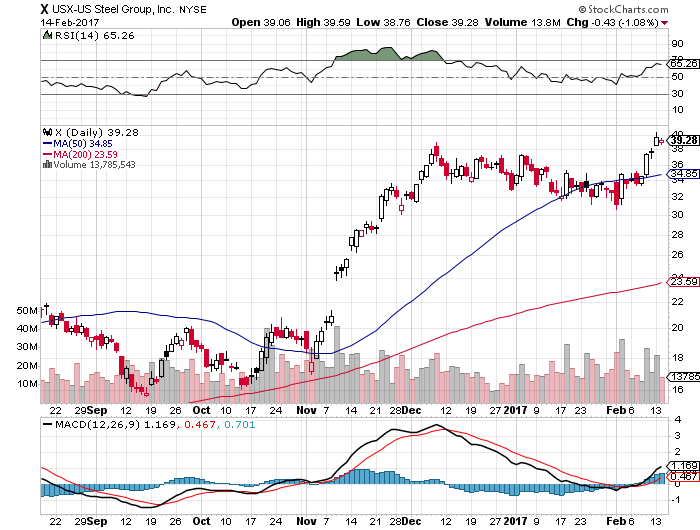 Precious Metals-The New Bull Market
*Hedge fund longs in gold hit new all time high, cash pouring into the (GLD) on a daily basis*Chinese New Years over, buyers are back*While China is dumping Treasury bonds to support the renminbi, it is keeping its gold*Speculative positions in gold back atnew all time highs, especiallywith hedge funds*German government completes largerepatriation of gold bullion from NY,37% remains in the US
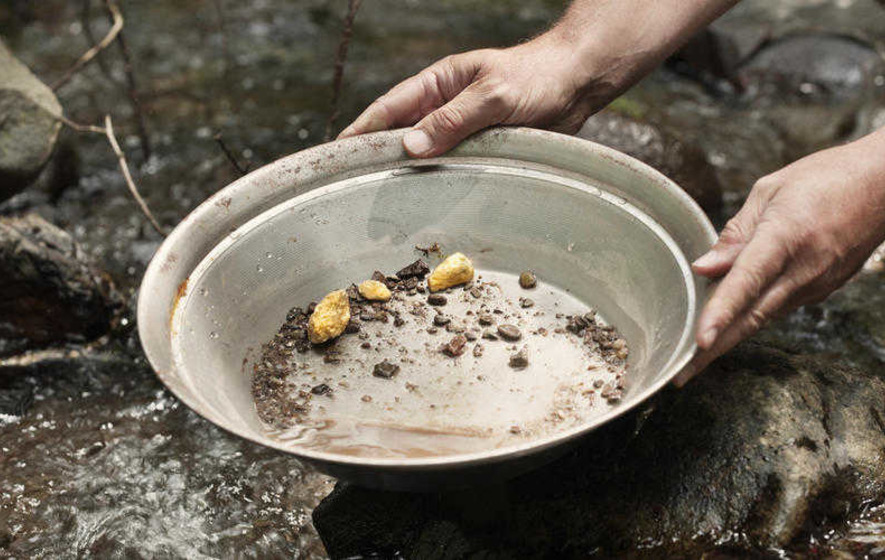 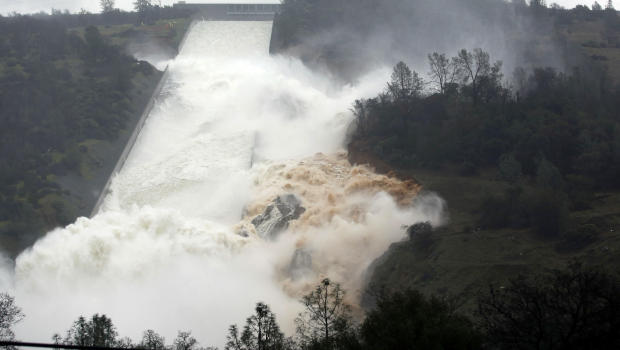 Gold (GLD)-took profits on long 11/$112-$115 vertical bull call spread took profits on long 2/$108-$111 vertical bull call spread
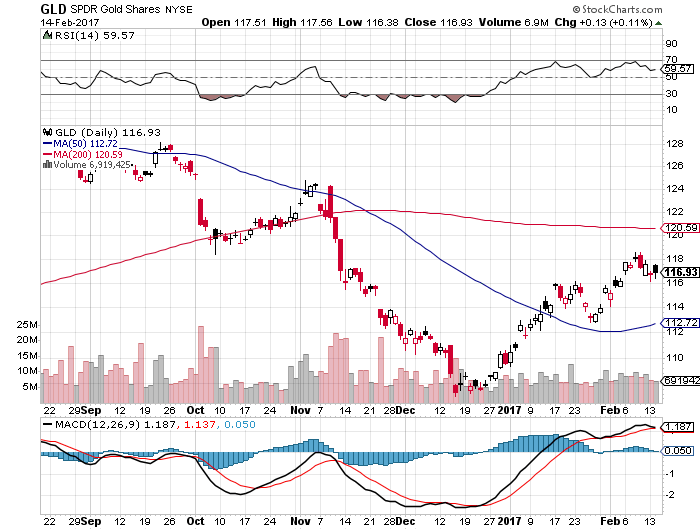 Market Vectors Gold Miners ETF- (GDX)
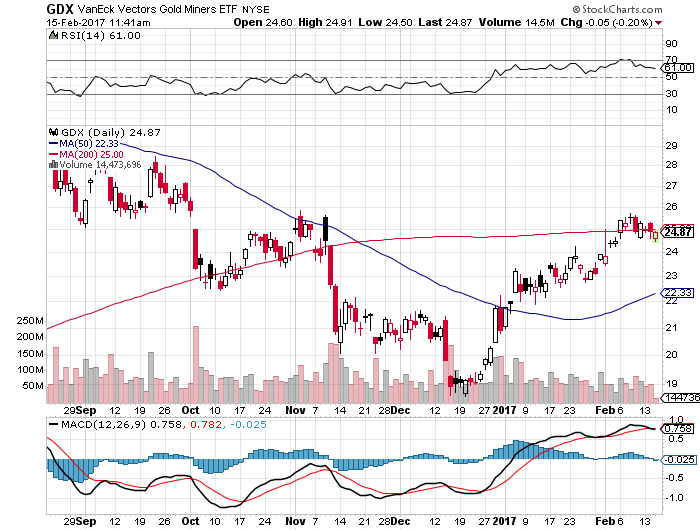 Silver (SLV)-
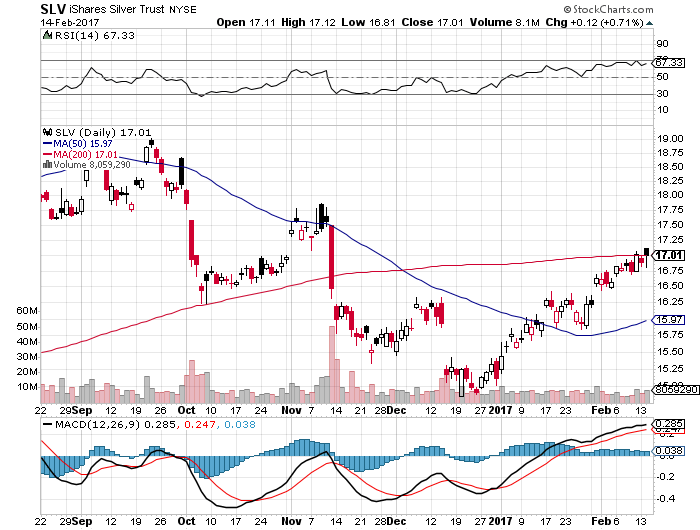 Silver Miners (SIL)-
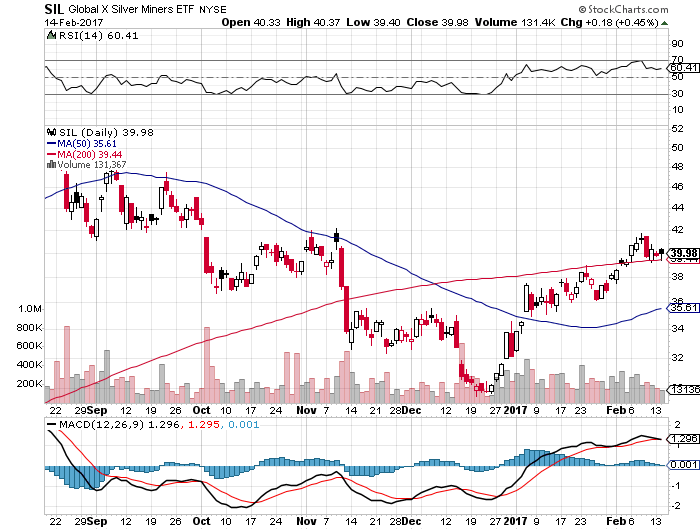 Agriculture-More Bad News
*Cotton takes the lead in the ags, as Indian currency policy inadvertently creates a cotton shortage*New USDA forecasts are out, paint a fundamentally bearish picture for most Ag prices*Only severe winter weather is keeping prices from crashing to new lows*Mexico has been the largest buyer of US ags after China, will shift business to Brazil and Argentina in a trade war*Stay away
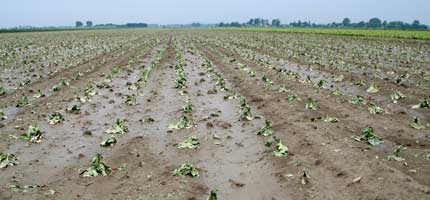 (CORN) –
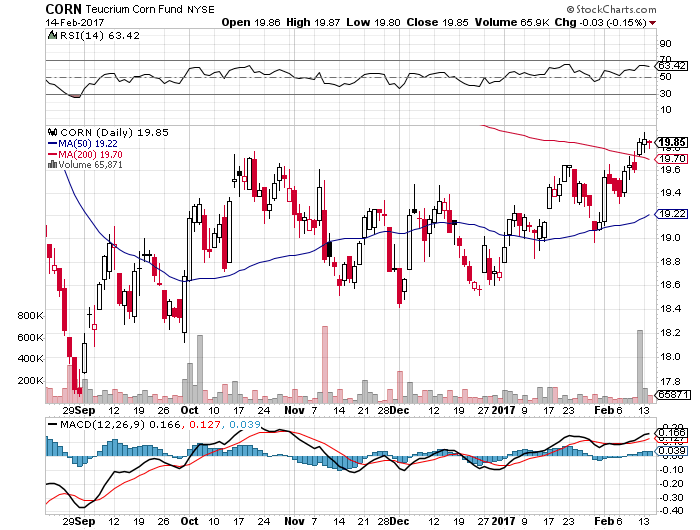 (WEAT)-
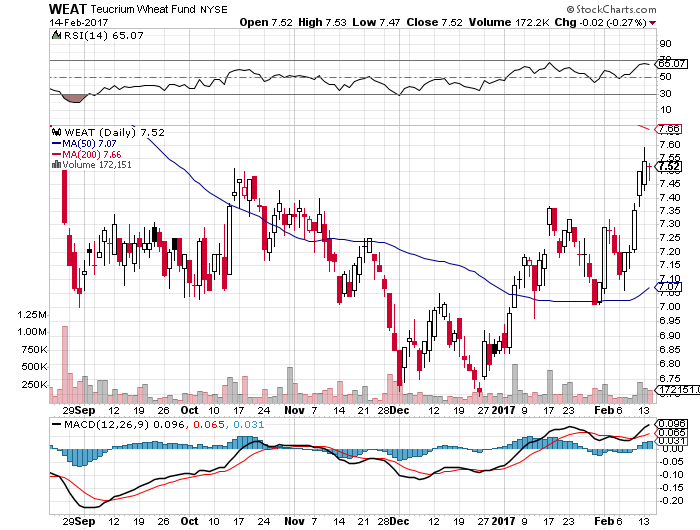 (SOYB)-
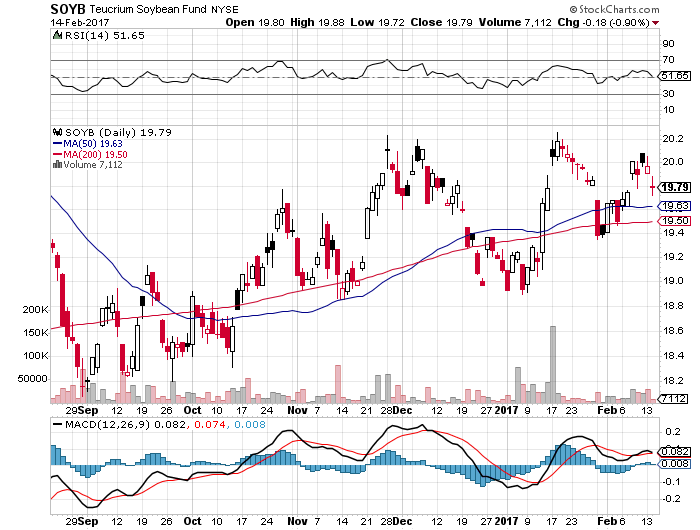 Real Estate-Ticking Up
*Trump’s first act as president was to cancel a scheduled cut in FHA insurance premiums, causes mortgage applications to tank 3.2%*Rising home prices cut underwater homes in debt, increasing supply*California will build only 80,000 homes this year, versus demand of 180,000*Home affordability falls to a seven-year low as prices keep rising*Russian money has suddenly started pouring intohigh end Miami*Homes are the best place to hide duringan inflation surge*Case-Shiller is ticking up to 5.6%, with absolute prices hitting new all time high, your home equity could be the best investment of the year….again
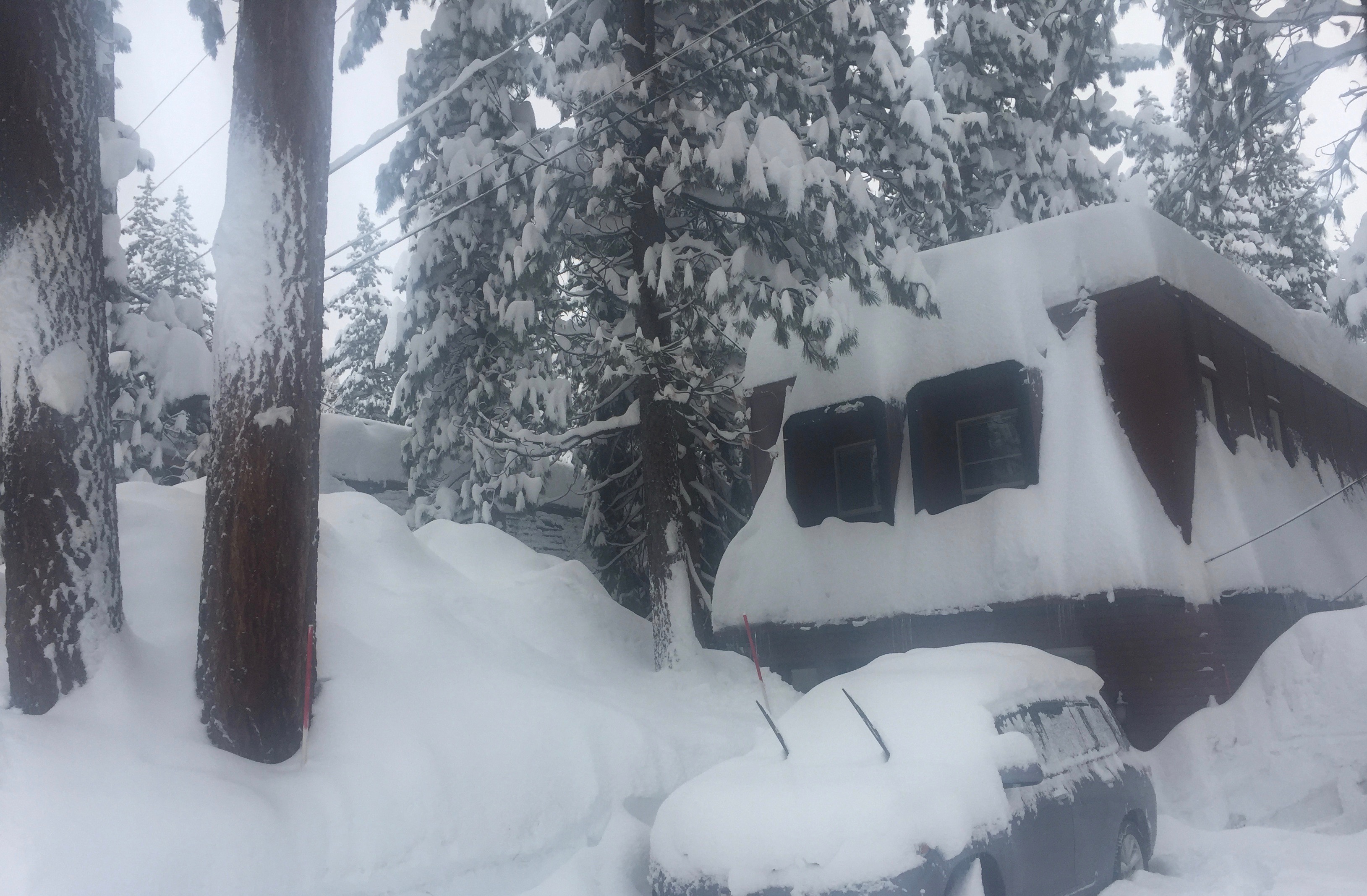 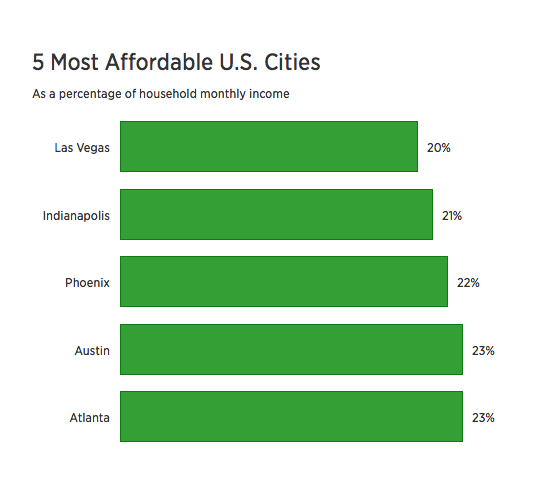 November S&P 500/Case–Shiller Home Price Index+5.6% YOY, Seattle (+10.4%), Portland (10.1%), Denver (8.7%) still leadersabsolute prices hit new all time high
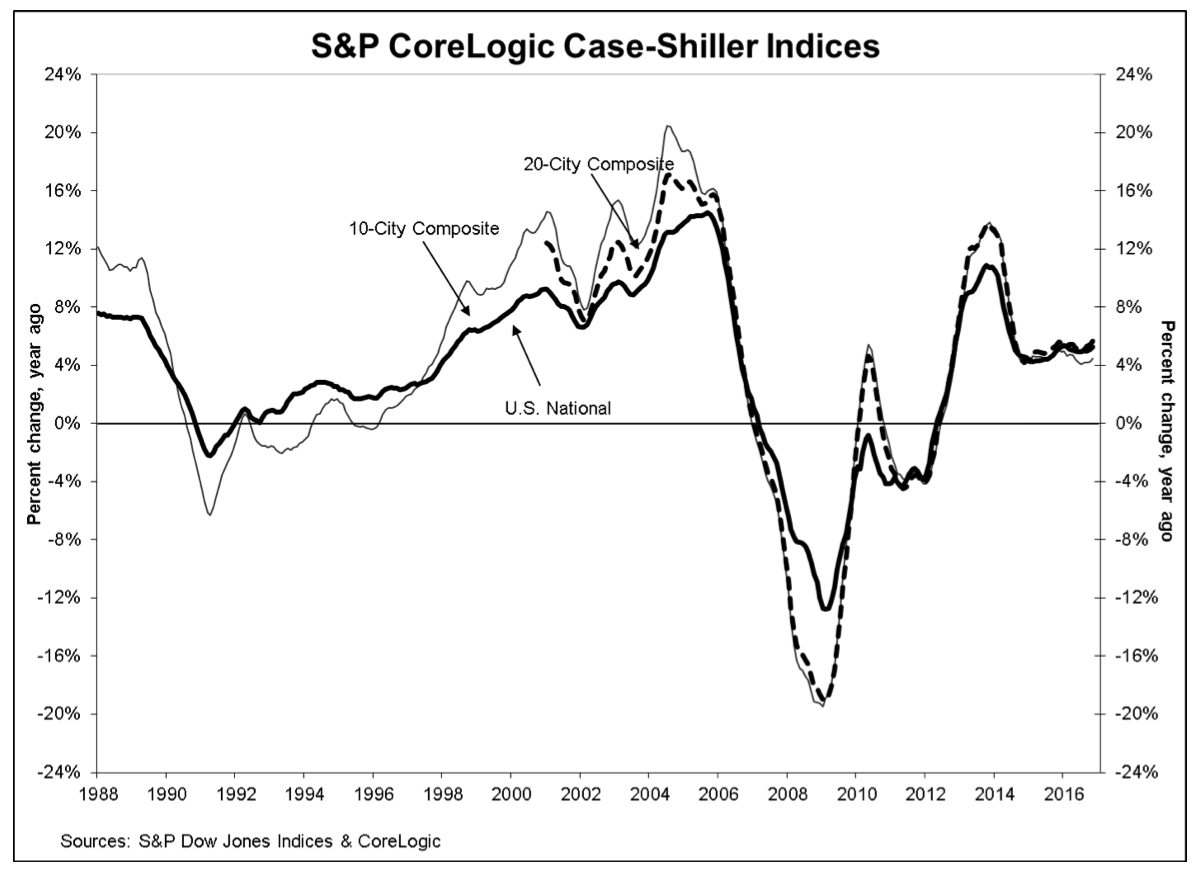 General Growth Properties (GGP)Not Buying the Rally in Yields
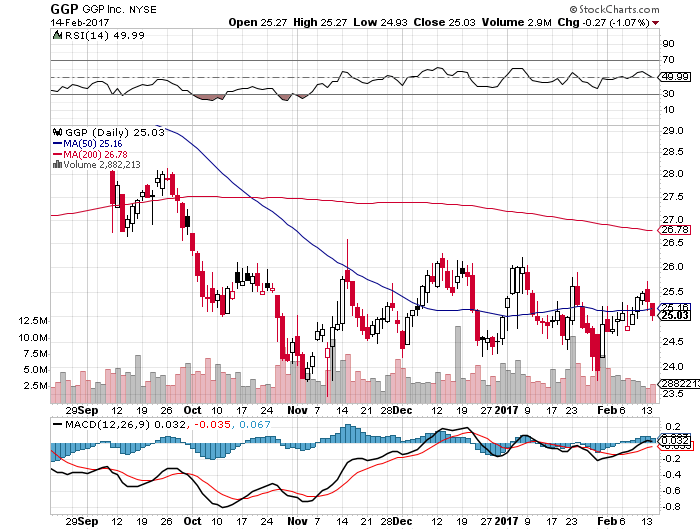 US Home Construction Index (ITB)(DHI), (LEN), (PHM), (TOL), (NVR) Another Rising Rate Victim-But Becoming a Favorite Sector to Buy
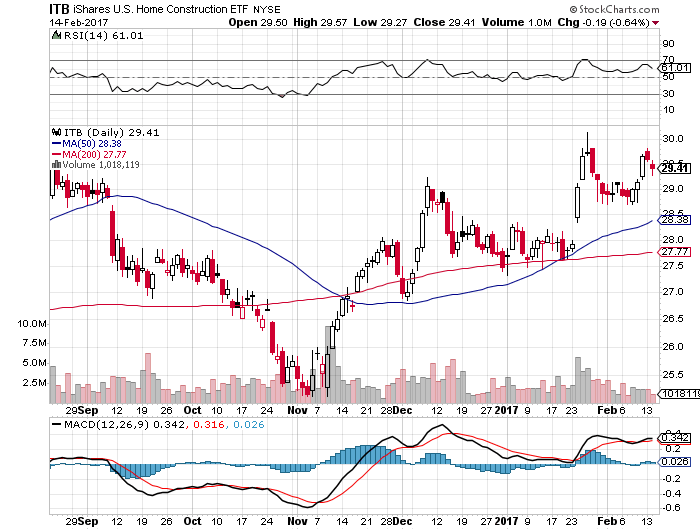 Trade Sheet-The Complete OppositeSo What Do We Do About All This?
*Stocks- buy dips, especially tech and financials*Bonds-sell rallies*Commodities-buy dips*Currencies-don’t bet against the long term trend*Precious Metals –buy gold and silver*Volatility-buy the dip*The Ags –stand aside *Real estate-stand aside
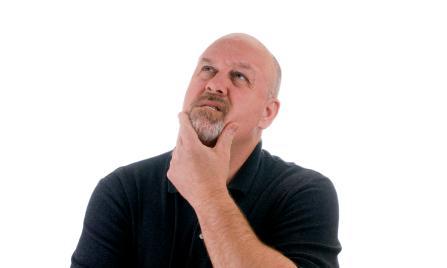 Next Strategy Webinar 12:00 EST Wednesday, March 1, 2017 San Francisco, CA
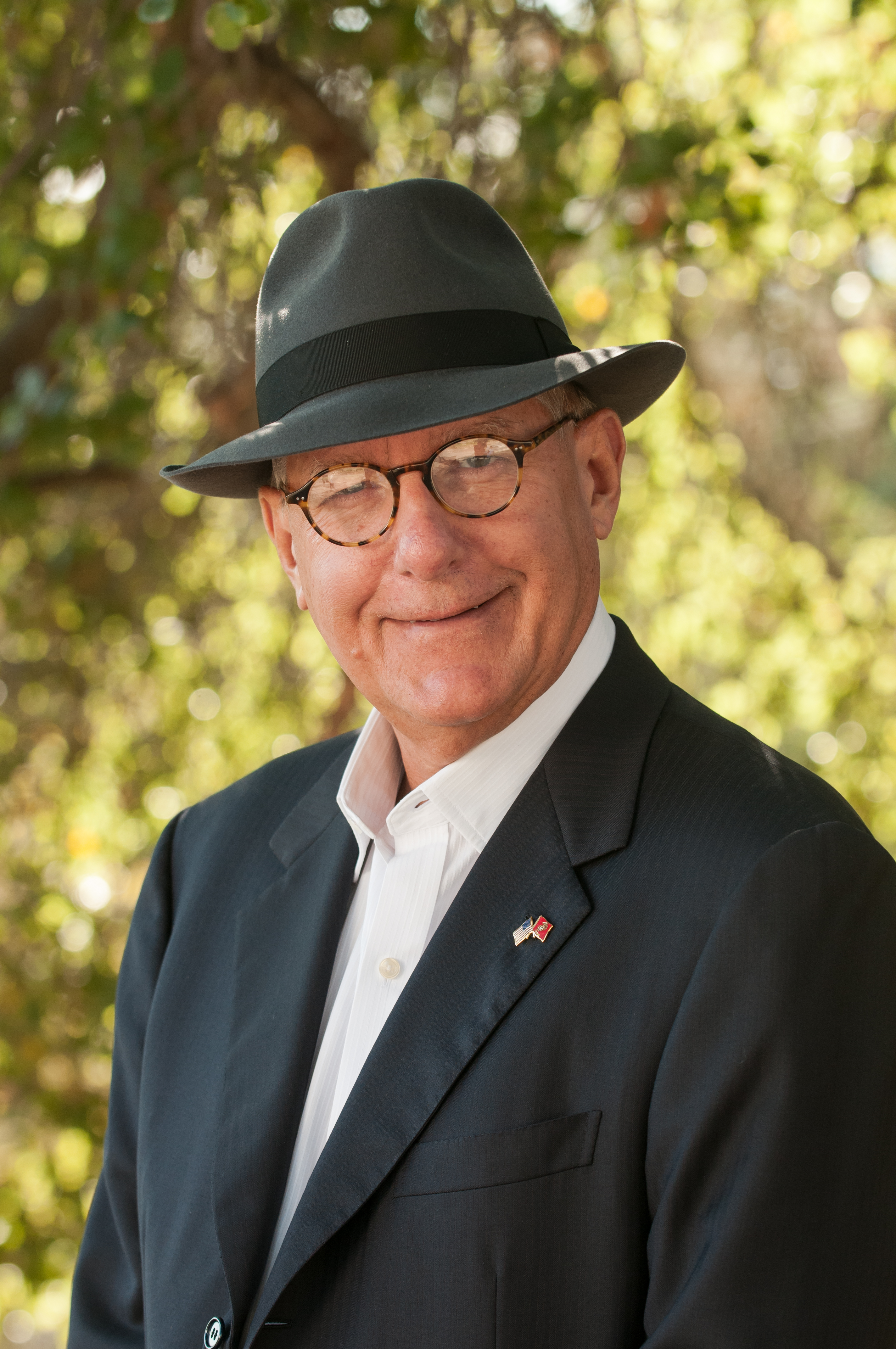 Good Luck and Good Trading!